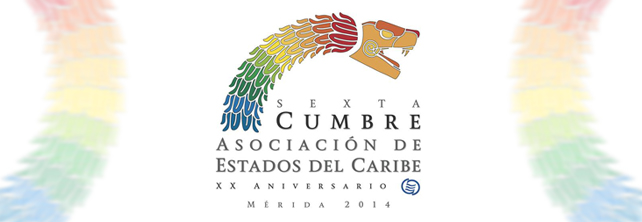 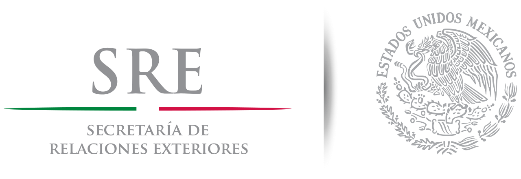 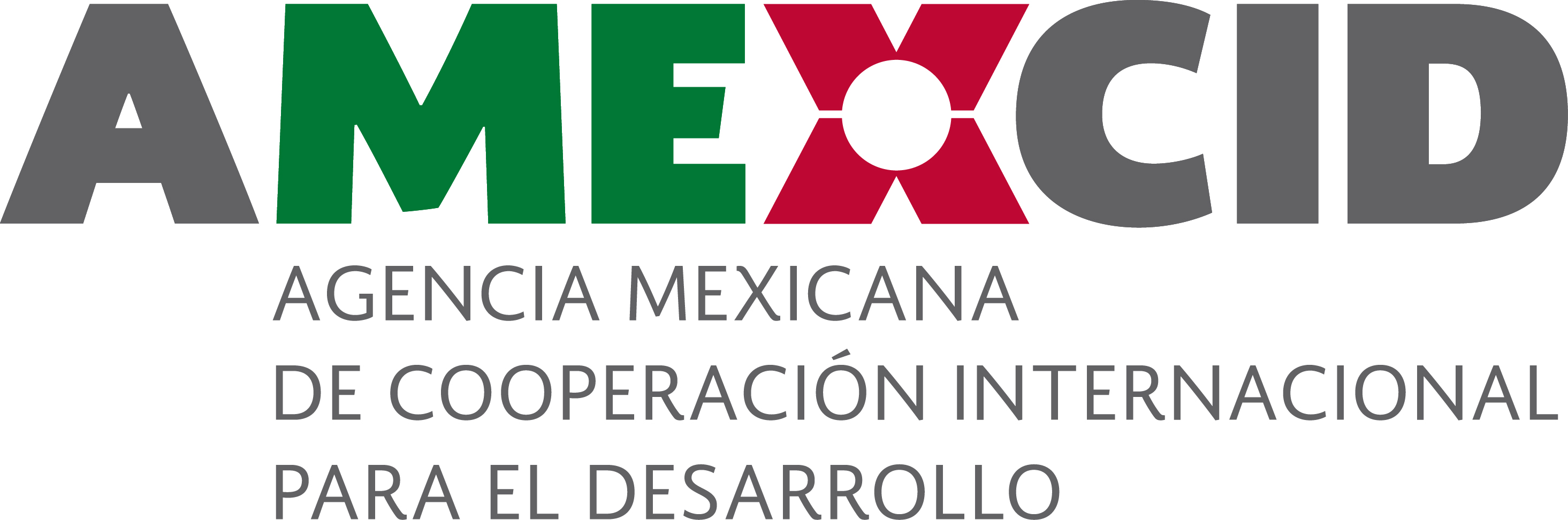 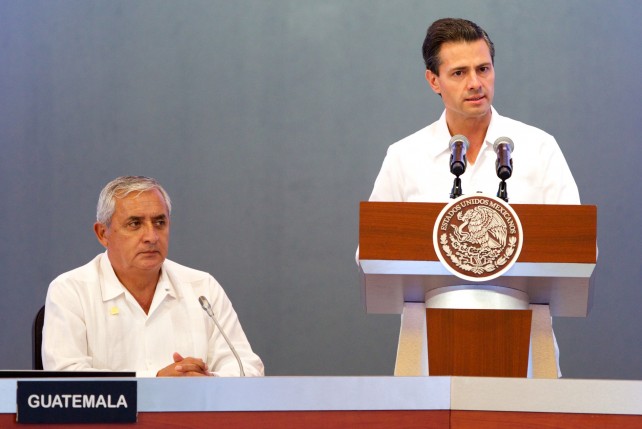 During the Sixth Association of Caribbean States Summit, held in Merida Mexico, on April 30  2014, the Mexican Government proposed new initiatives to promote the development of the Caribbean Region. One of them was the Caribbean Project.
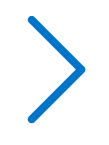 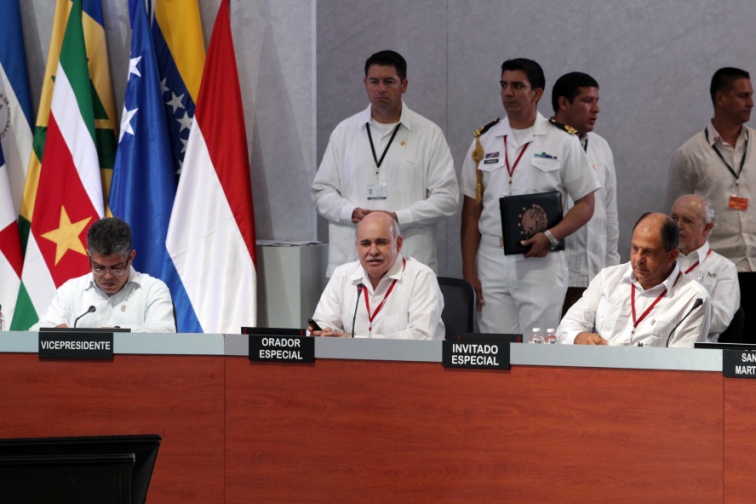 [Speaker Notes: In 2014, the mexican government offered the Member countries of the Association of Caribbean States, to carry out a cooperation in the Caribbean region.]
Cooperation for the Caribbean Region
A Collaborative agreement between the National Institute of Statistics and Geography (INEGI) and the Mexican Agency for International Development Cooperation (AMEXCID) was signed.
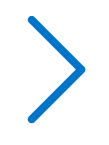 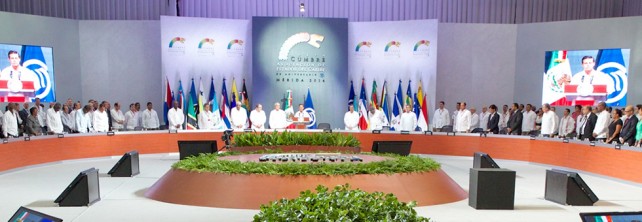 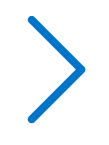 INEGI contributed with the technical support and the Government of Mexico provided the financial support for this project.
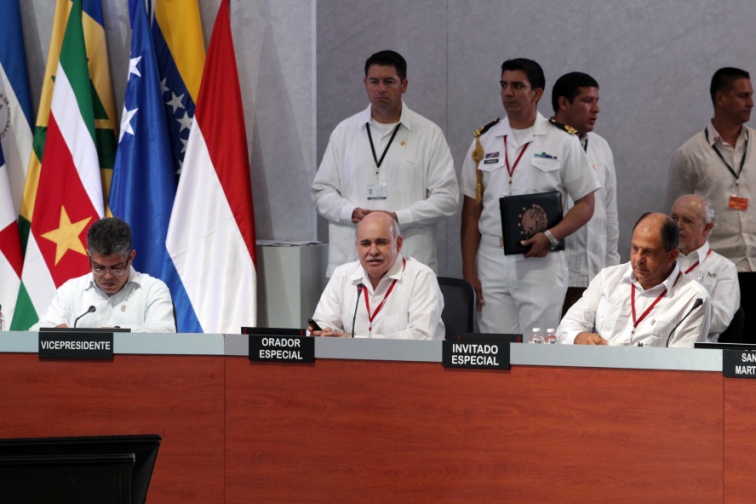 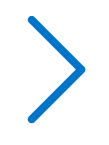 The project had the support of the Association of Caribbean States (ACS), who is committed with contributing to the development of the region.
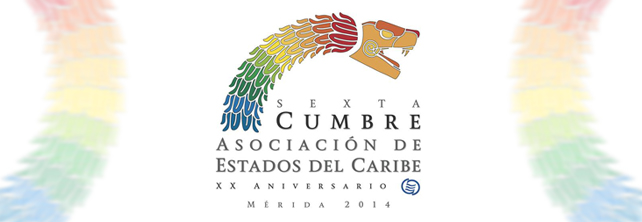 [Speaker Notes: In this sense, through a collaboration agreement between the Ministry of Foreign Affairs and the National Institute of Statistics and Geography, the terms of reference were established to carry out the Caribbean Project, in order to reduce the gap in spatial data infrastructure in the región, strengthen the use of geospatial information and support the integration and participation of 17 Caribbean countries in the United Nations Committee of Experts on Global Gesopatial Information Management, through the Regional Committee for the Americas]
List of Participants
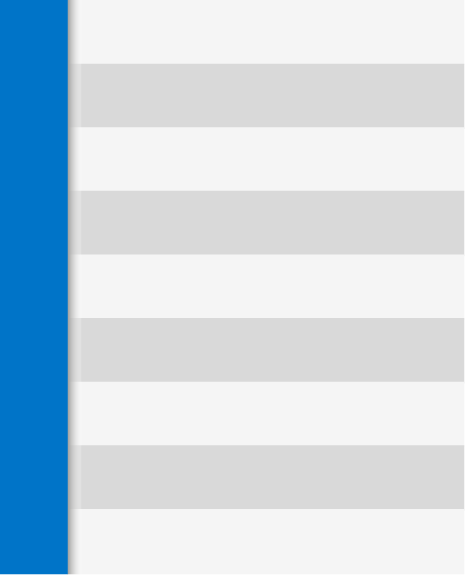 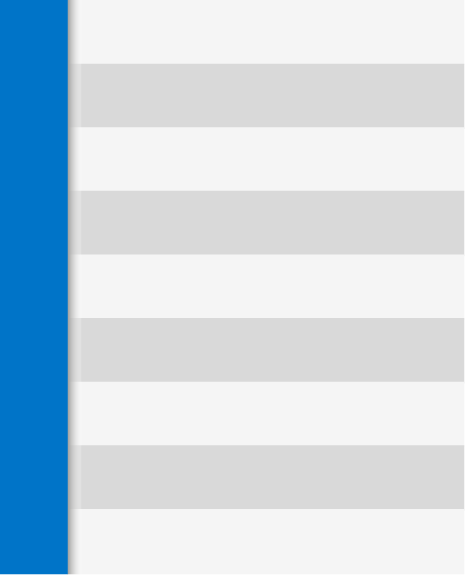 1
10
Haïti
Antigua & Barbuda
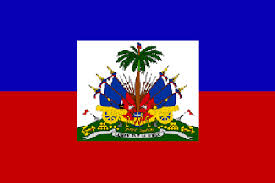 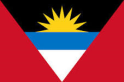 11
2
Jamaica
Bahamas
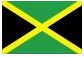 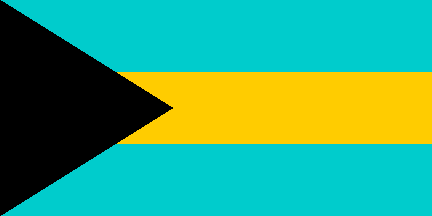 12
St Kitts & Nevis
3
Barbados
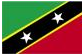 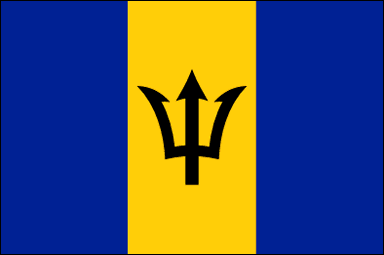 13
4
St. Lucia
Belize
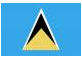 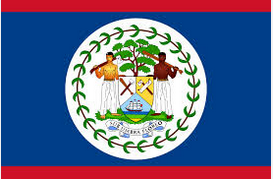 St. Maarten
5
14
Cuba
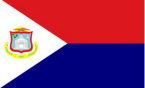 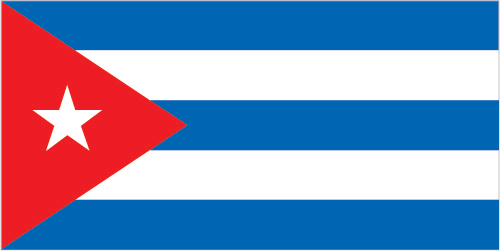 6
15
St. Vincent & the  Grenadines
Dominica
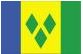 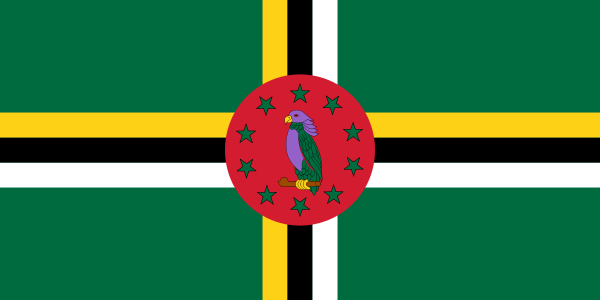 16
7
Dominican Republic
Suriname
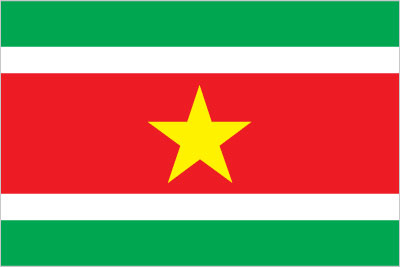 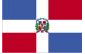 8
17
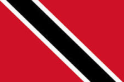 Trinidad & Tobago
Grenada
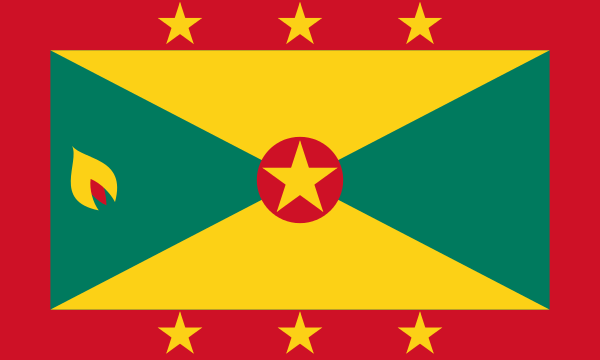 9
Guyana
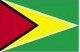 [Speaker Notes: This is the list of countries that were part of the project]
Caribbean Project Components
Diagnosis
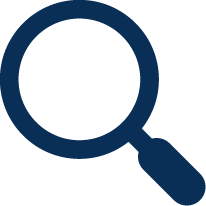 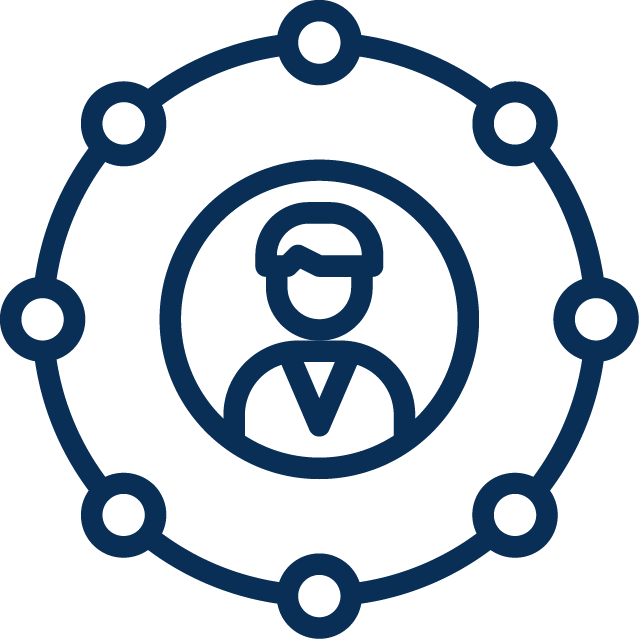 Capacity Building
Infrastructure:
Strengthen Geodetic Network
Land Cover Map
Geomatics Solution
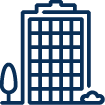 Incorporation to UN-GGIM
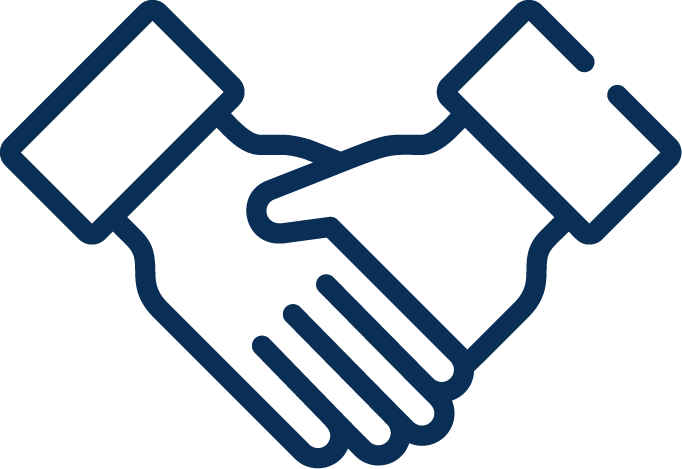 [Speaker Notes: The Project had 4 main components: a diagnosis, a capacity building program, infrastructure acquisition and the incorporation to unggim]
Diagnosis of the geospatial information management
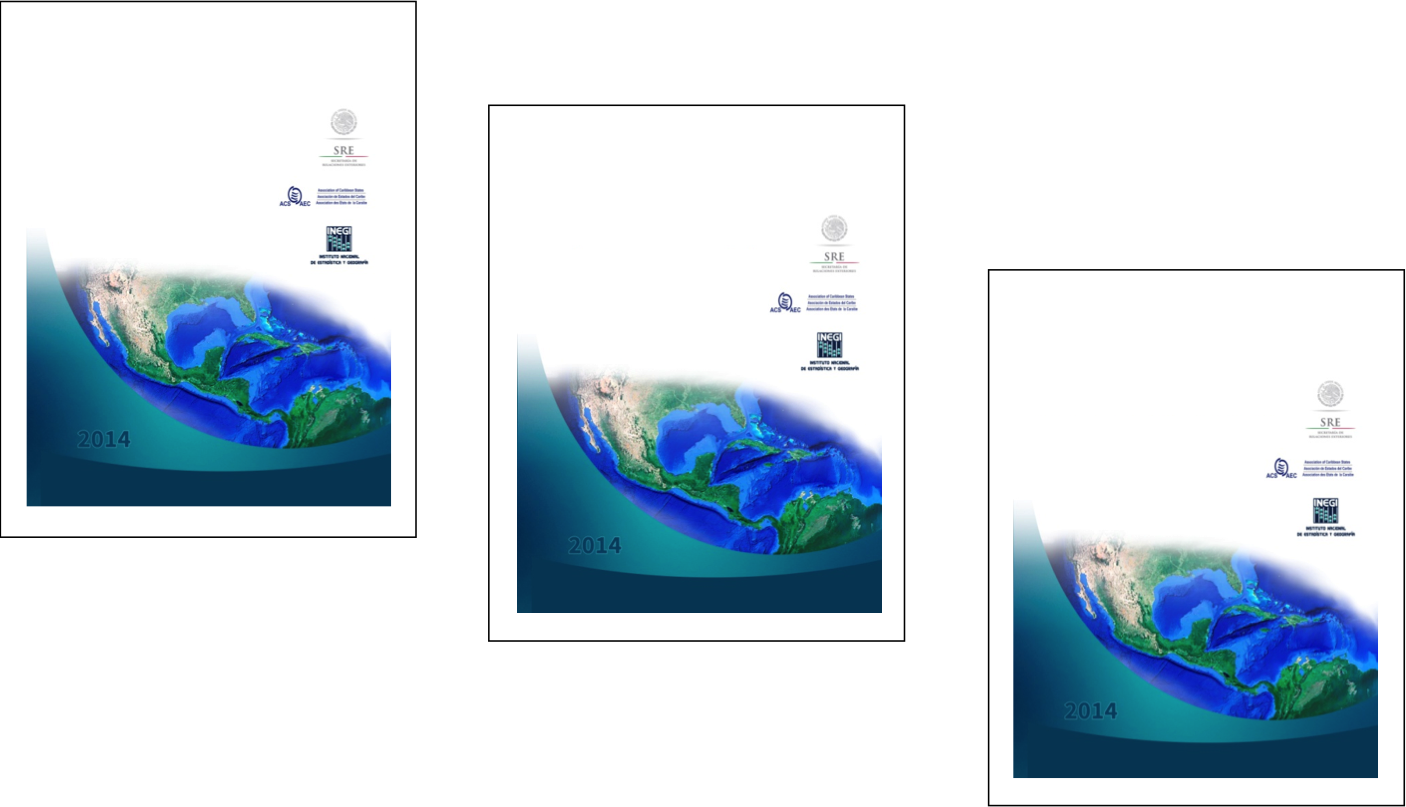 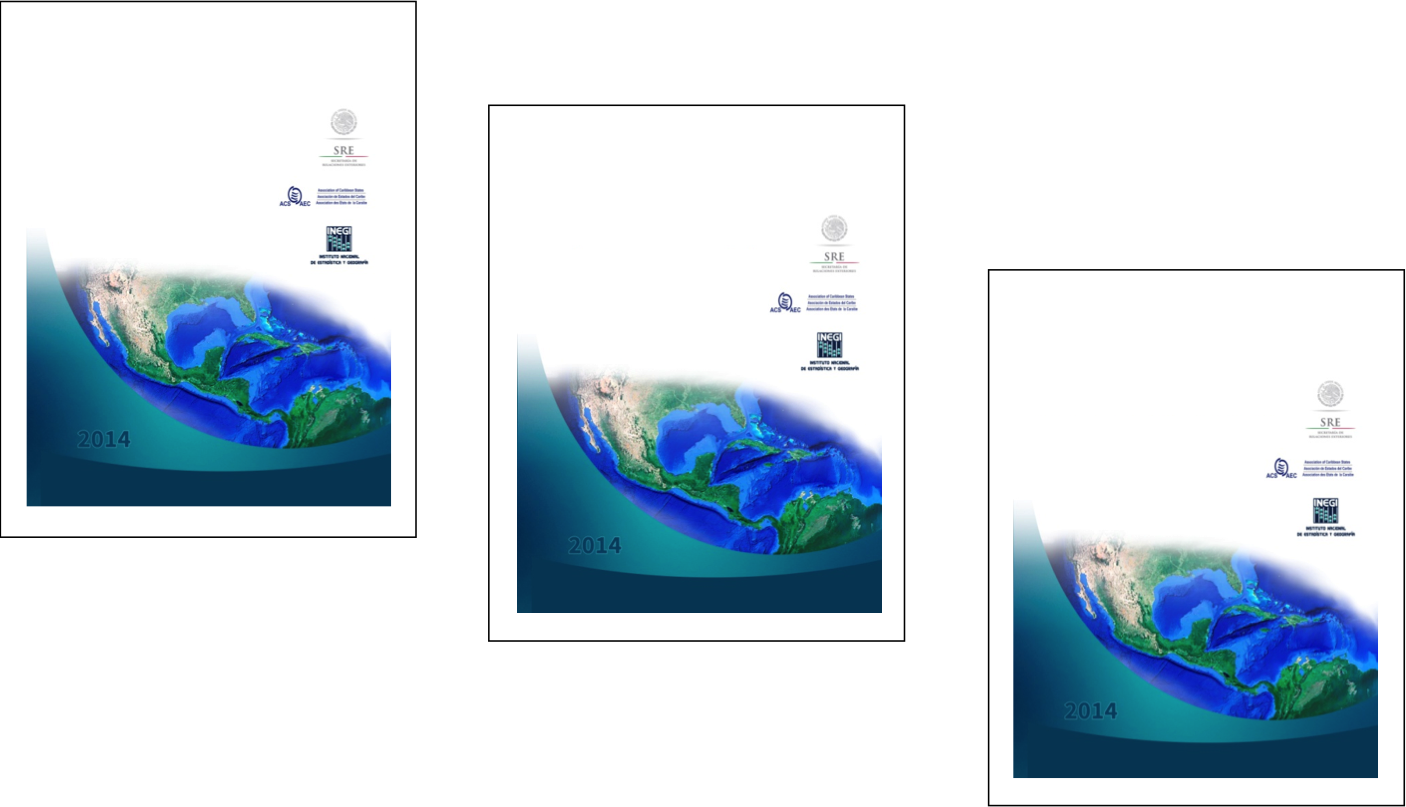 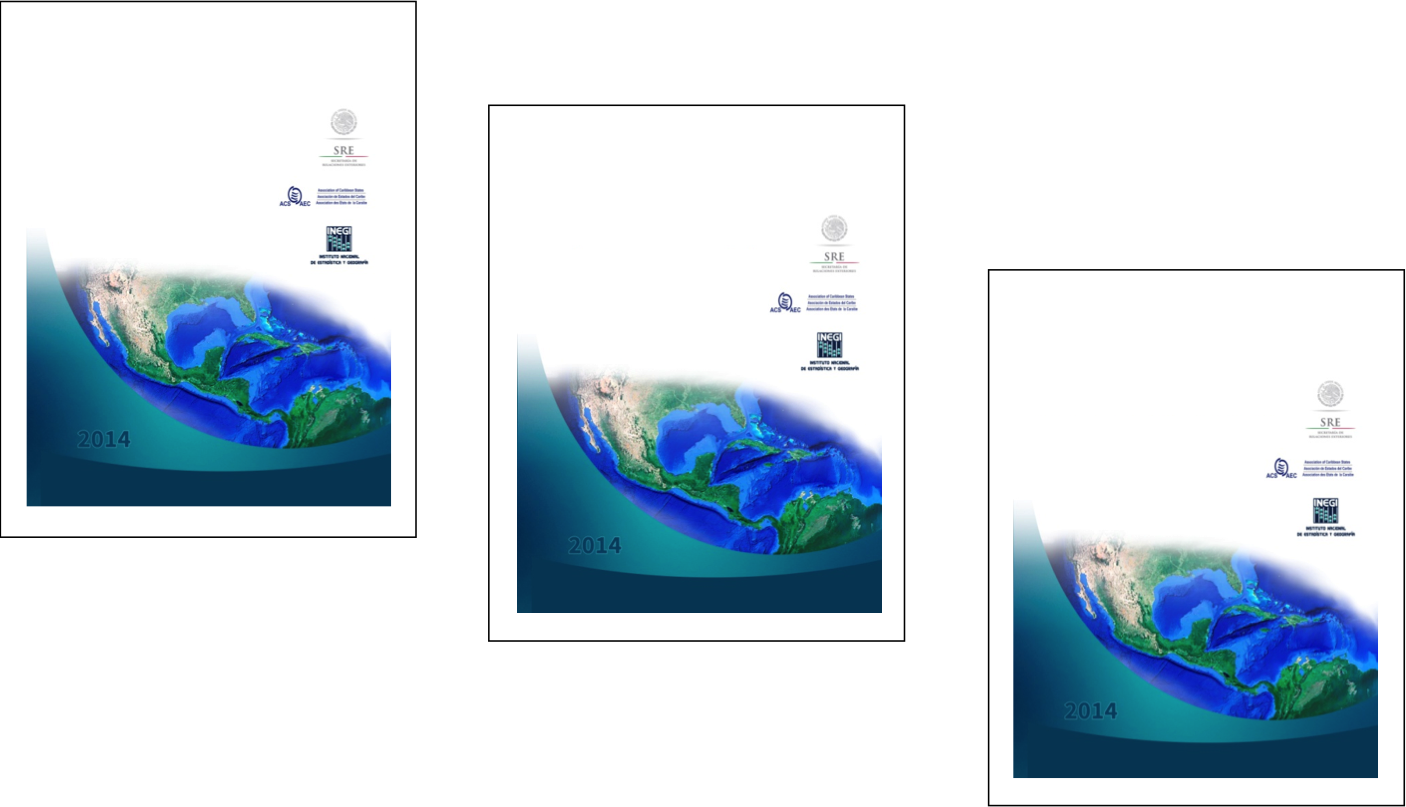 Cuestionario de diagnóstico
sobre el estado de la infraestructura de Datos Espaciales(IDE) en los países miembros de la Asociación de Estados del Caribe
Questionnaire de diagnostic
sur l´état de l´infrastructure d´information géo-spatiale dans les pays membres de         l´Association des États de la Caraïbe
Diagnostic Questionnaire
on the state of the Association of Caribbean States member counties´ Spatial Data Infrastructure (SDI)
Diagnostic Questionnaire
on the state of the Association of Caribbean States member counties´ Spatial Data Infrastructure (SDI)
Questionnaire de diagnostic
sur l´état de l´infrastructure d´information géo-spatiale dans les pays membres de         l´Association des États de la Caraïbe
[Speaker Notes: To start the diagnosis, based on previous experience, a questionnaire was designed and translated into English and French; in order to know the status of the Spatial Data Infrastructure in the participating countries.]
Elements considered in the diagnosis
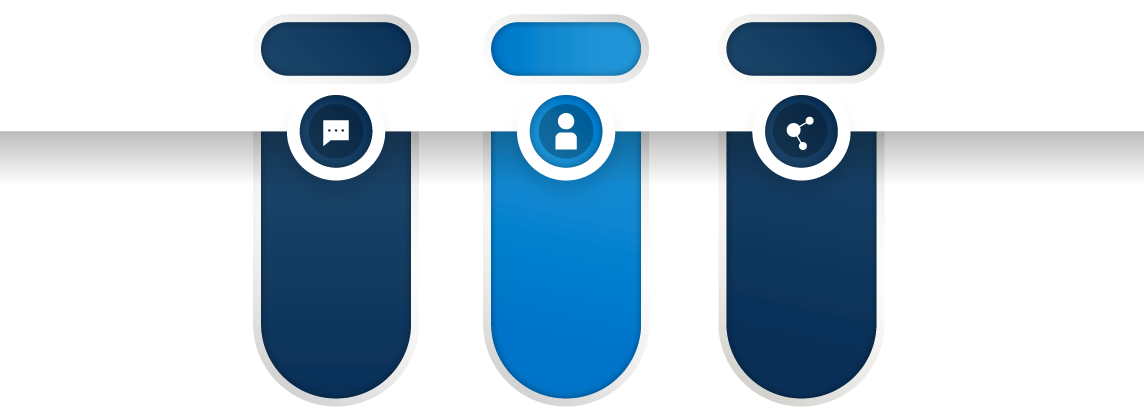 Human
resources
Information/
Data availability
Acces Network
Human capital

SDI culture-education

Agreements
Web connectivity

Technology

Geospatial software
     availability
Spatial data sets

Spatial data services

Policies

Metadata availability
[Speaker Notes: In order to analyze the status of each country, the variables consulted in the questionnaires were grouped into ten major issues related to Spatial Data Infrastructures (SDI).]
Courses and Workshops 2014 - 2018
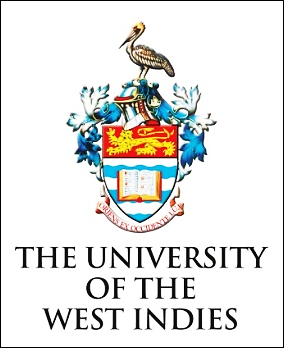 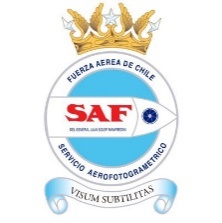 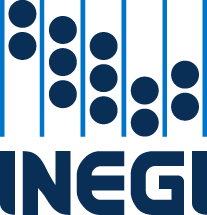 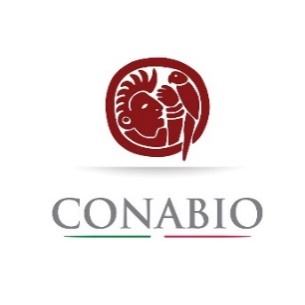 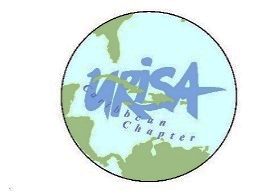 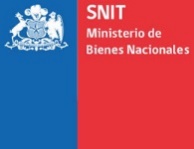 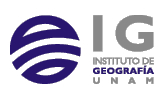 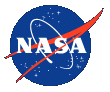 INSTRUCTORS:
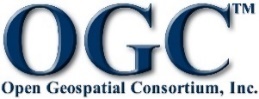 Geographic Metadata
Spatial Data Infrastructure
Use of Geodetic Equipment
International Forum on DRR
Geographic Information Systems
Classification with MAD-MEX
Mx-SIG and Geoportals
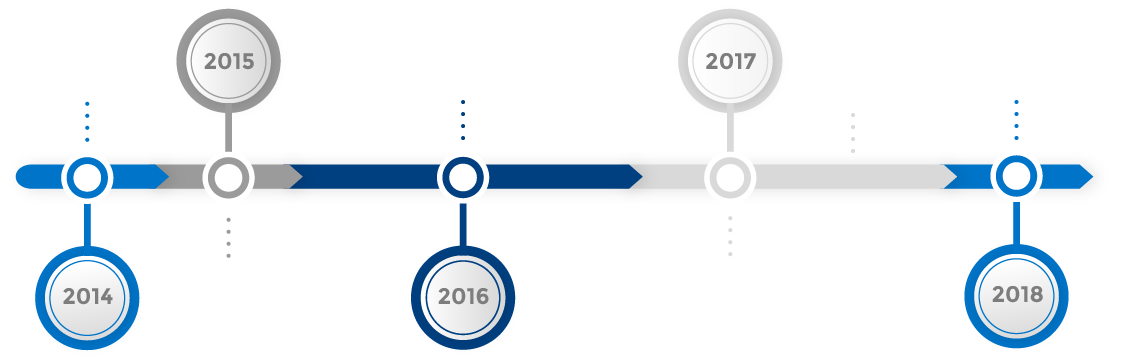 Tools for SDG’s
LANOT
Geodesy
Quality of Geospatial Data
QGIS – Free Software Tools
MxSIG Geoportals
Verification with MAD-MEX
Geographic Standards
Cartography
[Speaker Notes: Based on the diagnosis results, a capacity bulding strategy was designed.
From 2014 to 2018 sixteen workshops were held]
Strengthen the Caribbean Geodetic Network
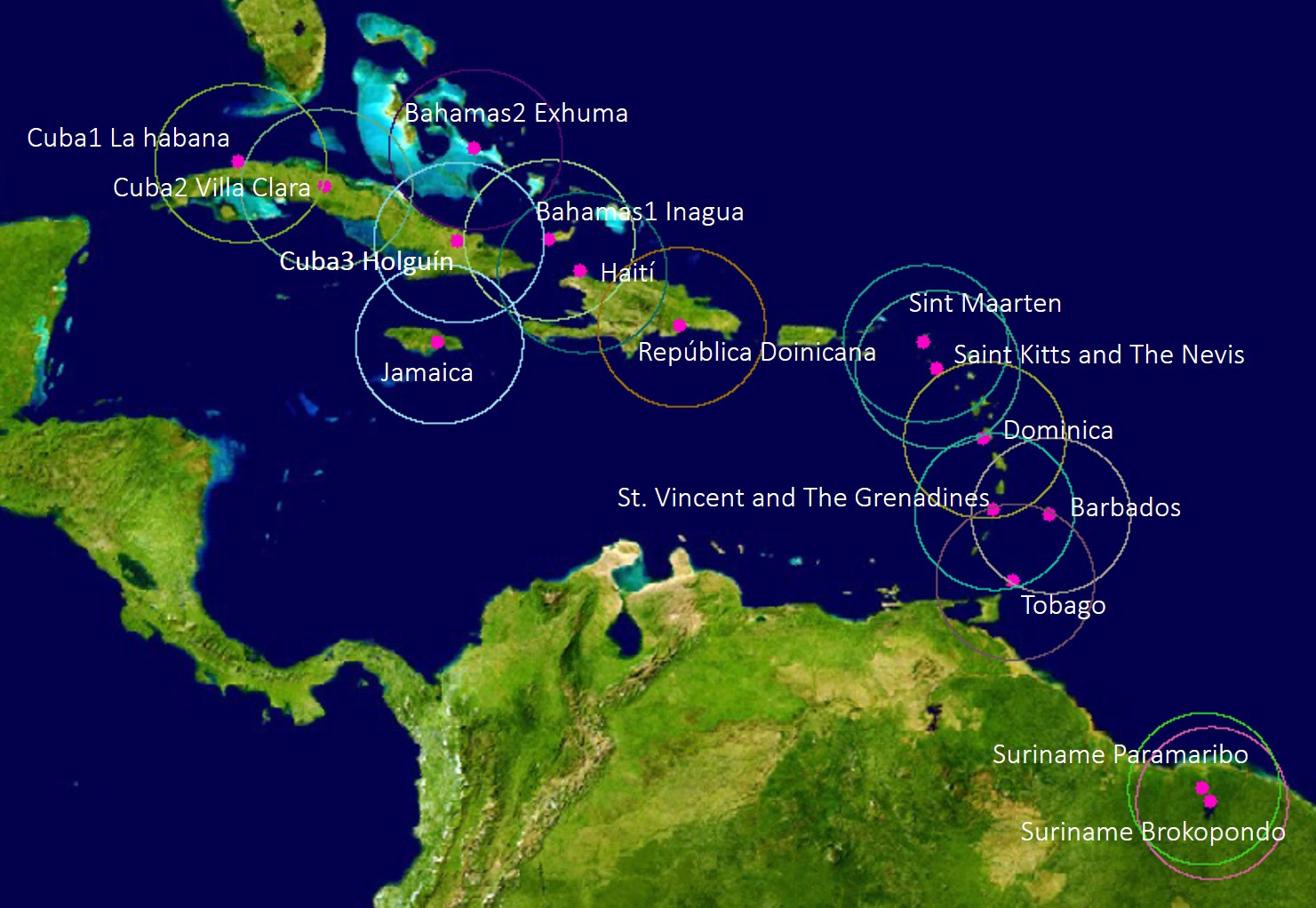 [Speaker Notes: Centre National de I'Information Geó-Spatiale. Impasse Baron #13 bis Turgeau, Port-au Prince – Haiti

Regarding the infrastructure aqcuisition, to strengthen the Caribbean Geodetic Network]
Distribution of geodetic equipment
IMAGE
IMAGE
COUNTRY
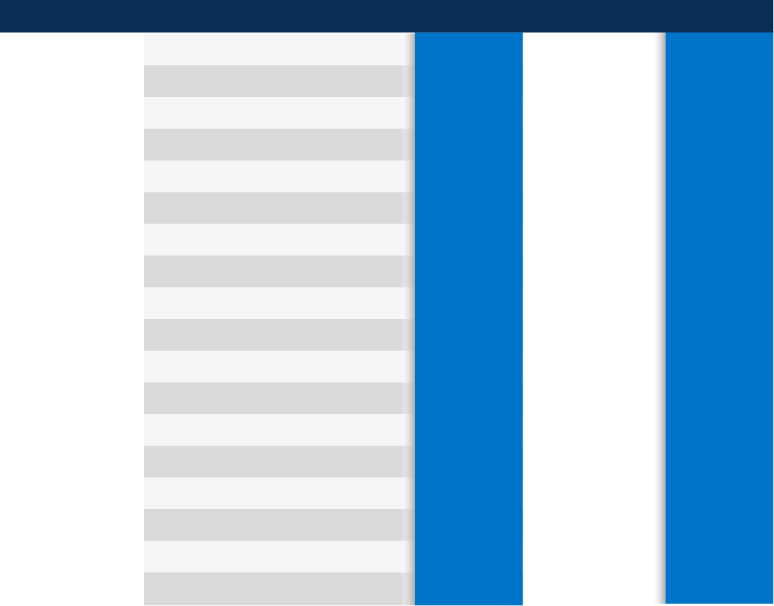 STATIONS
ROVERS
2
0
Antigua & Barbuda
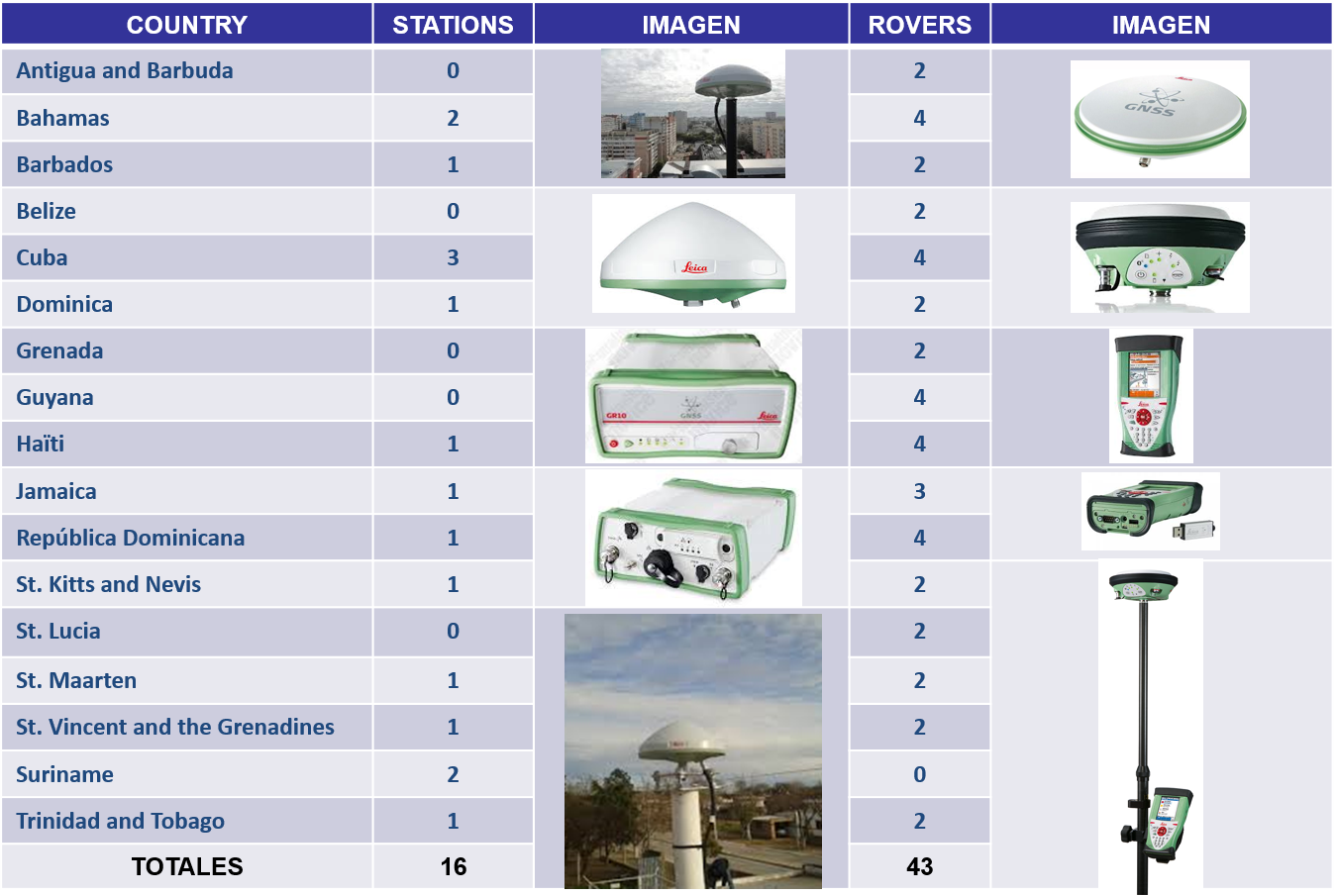 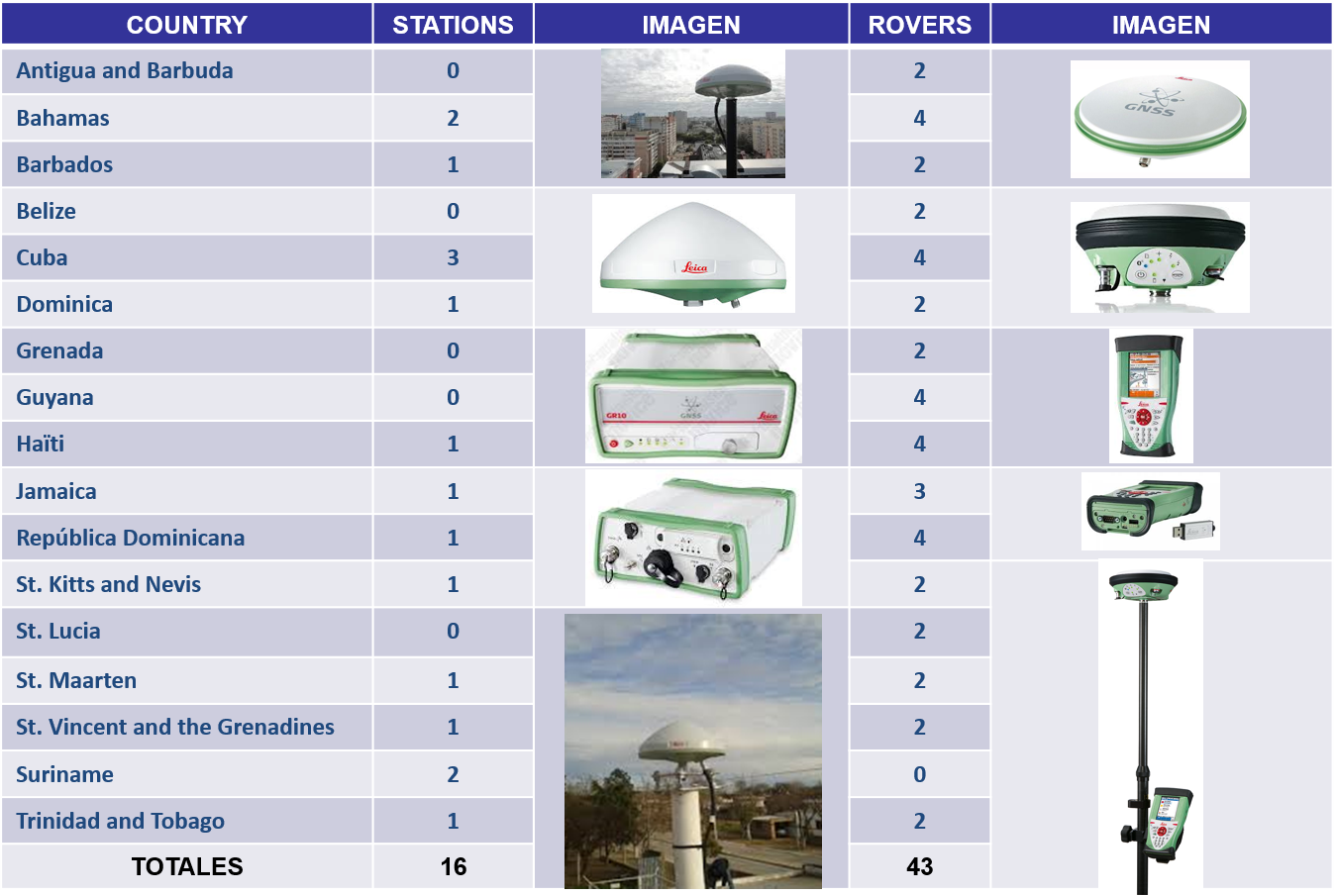 4
Bahamas
2
2
Barbados
1
2
Belize
0
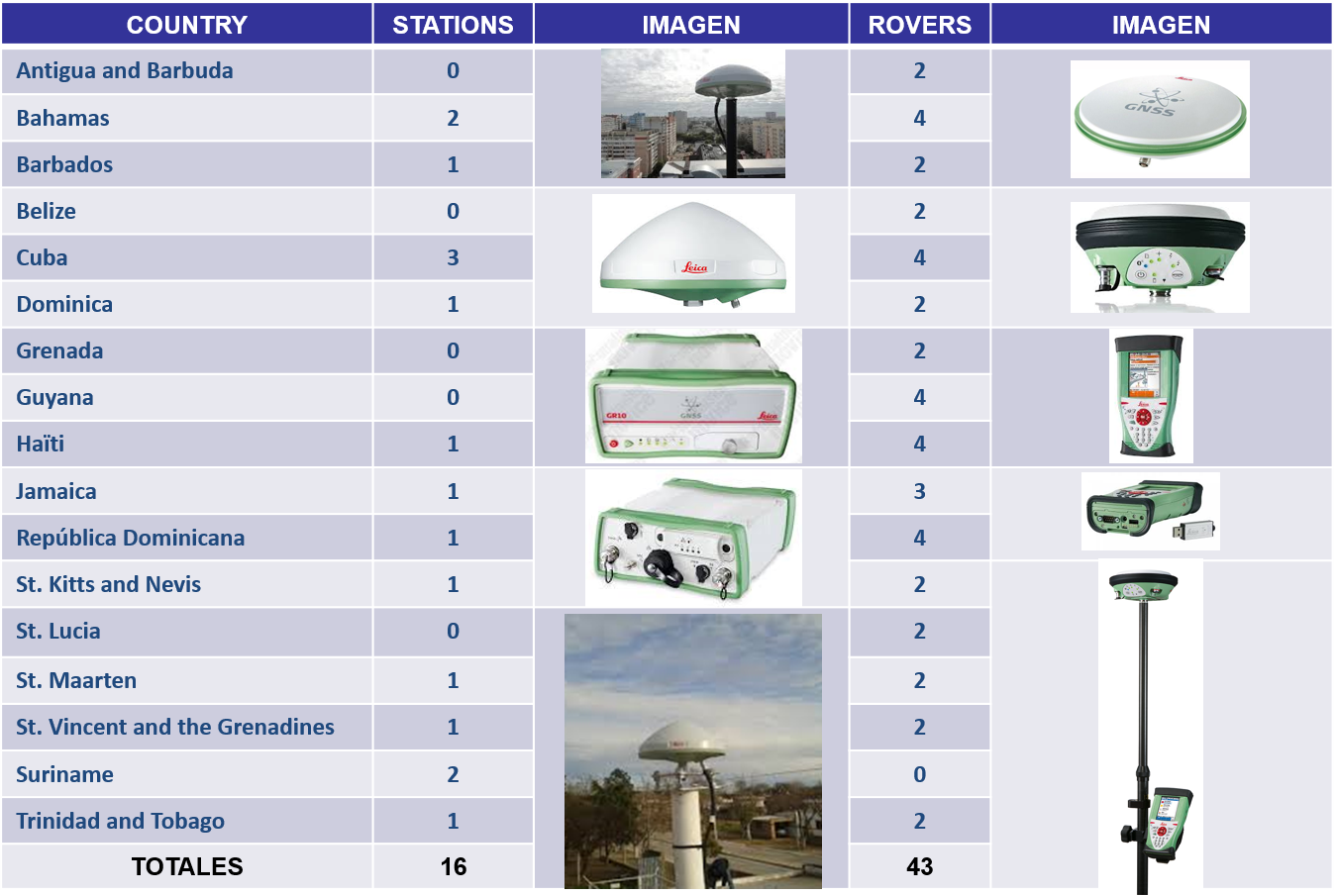 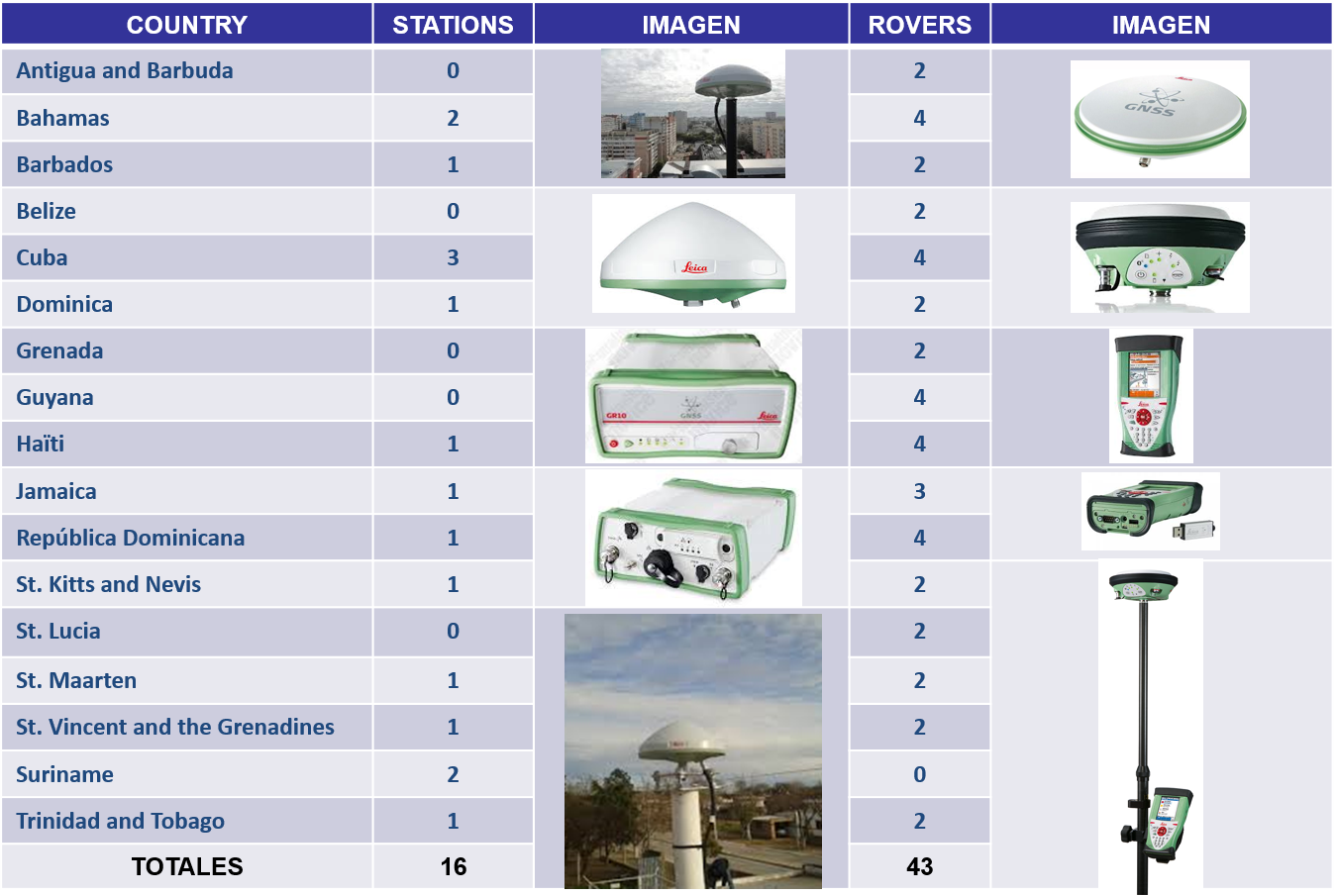 4
3
Cuba
2
1
Dominica
2
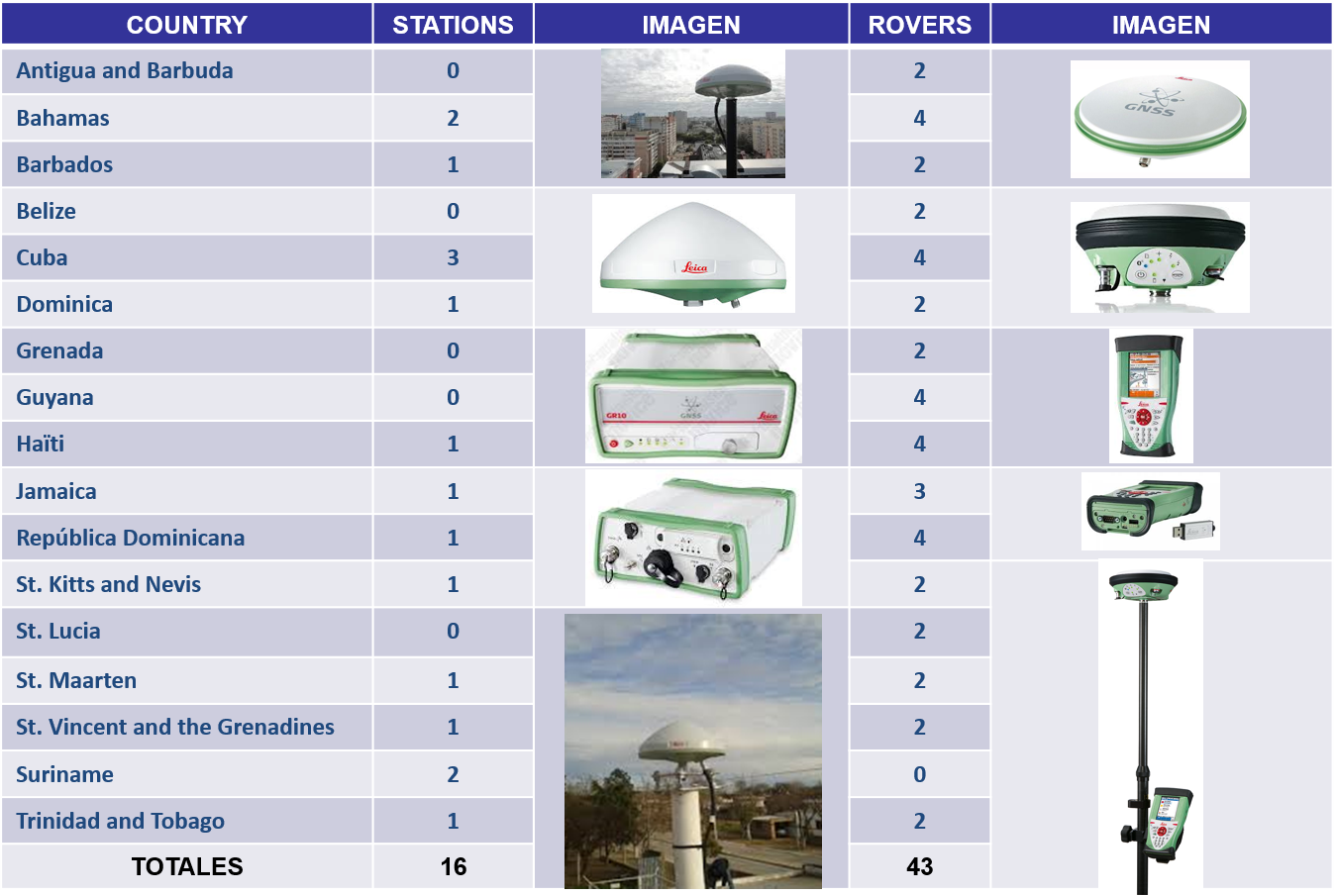 0
Grenada
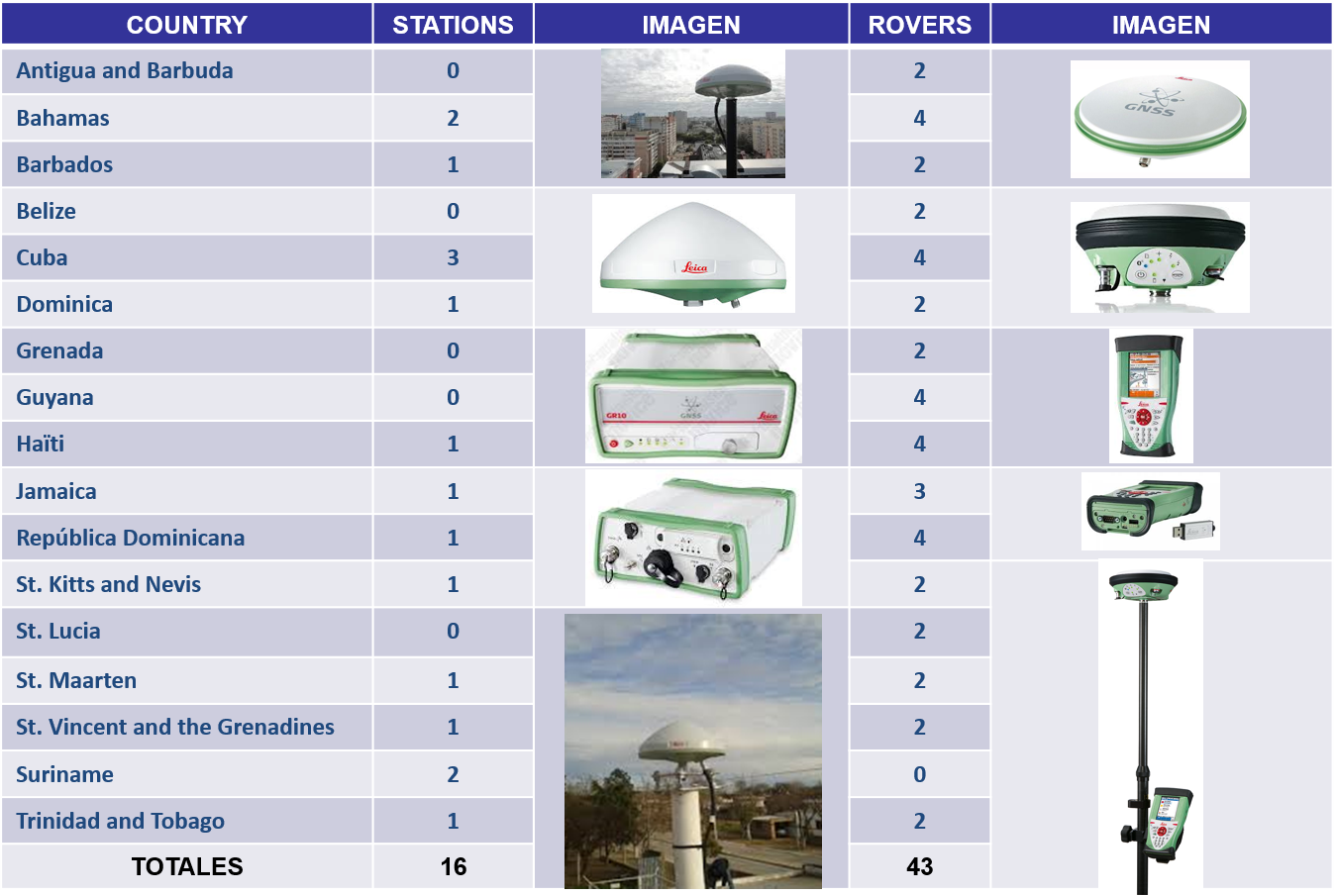 4
0
Guyana
4
1
Haïti
3
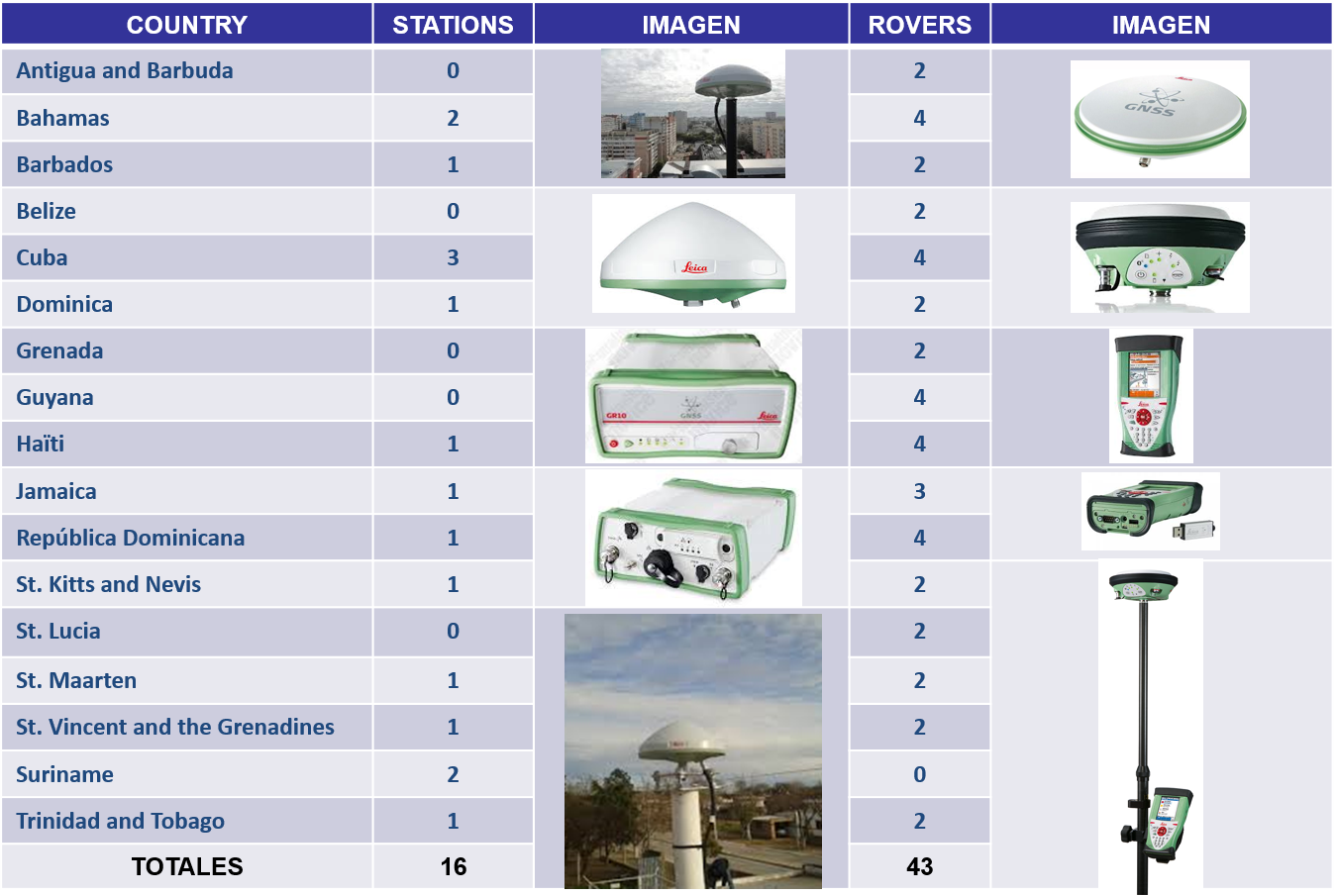 Jamaica
1
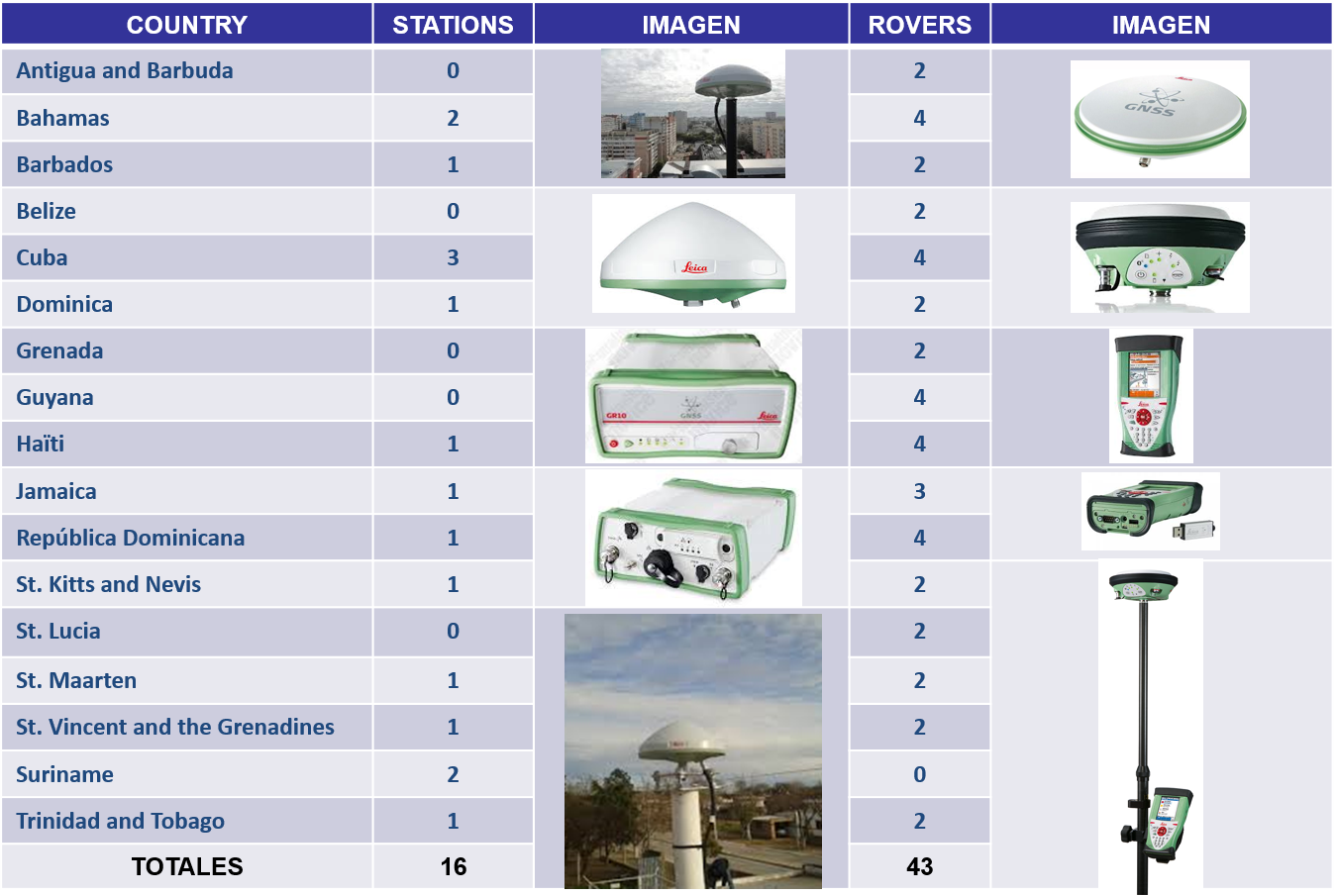 4
1
Dominican Republic
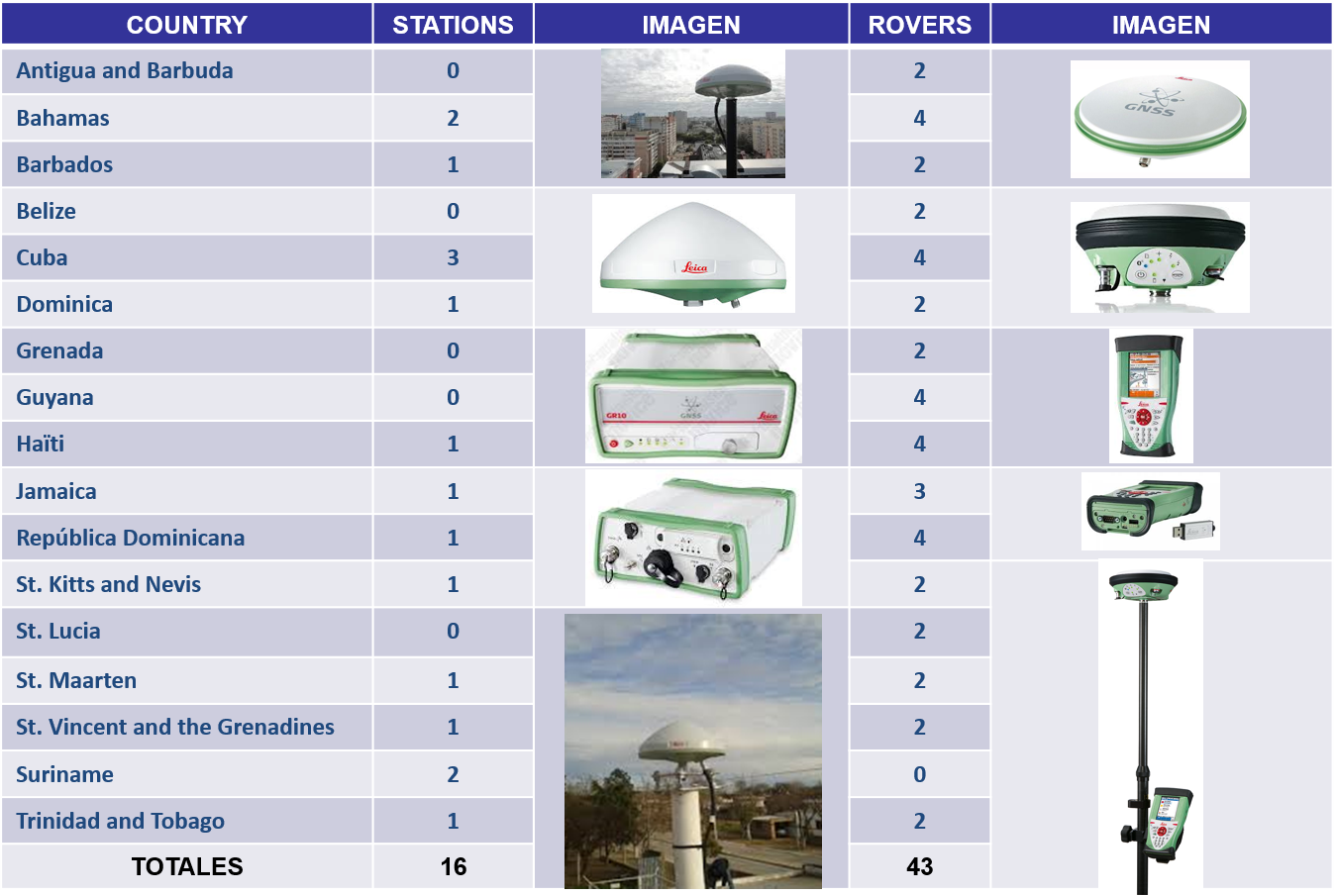 2
St. Kitts and Nevis
1
2
0
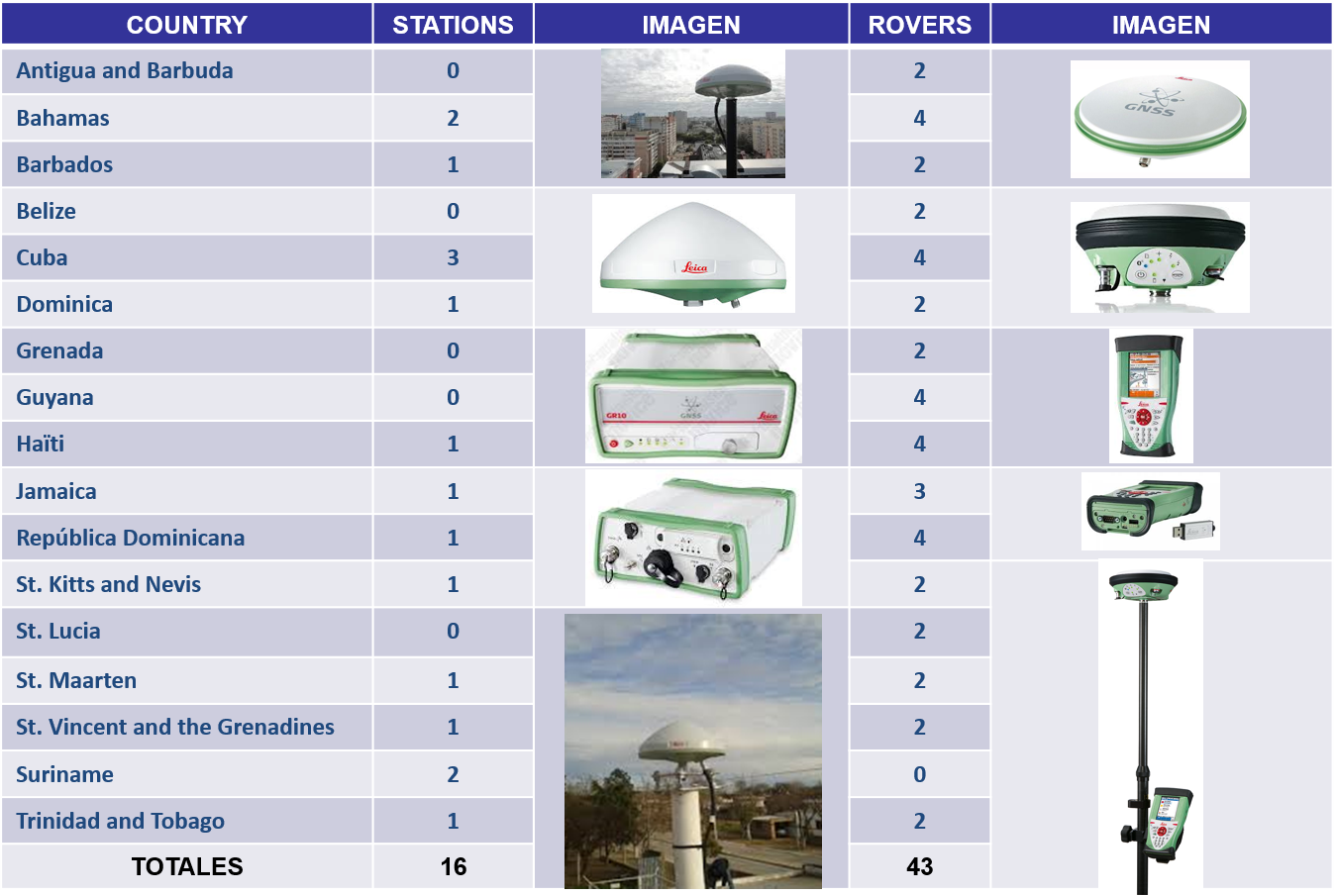 St. Lucia
2
1
St. Marteen
2
1
St. Vincent and the Grenadines
0
2
Suriname
2
Trinidad and Tobago
1
43
TOTAL
16
[Speaker Notes: 16 GNSS permanent stations and 43 field equipments were deilvered]
Geomatics Solution Digital Map for the Caribbean
Distribution of computer Servers
Country
Quantity
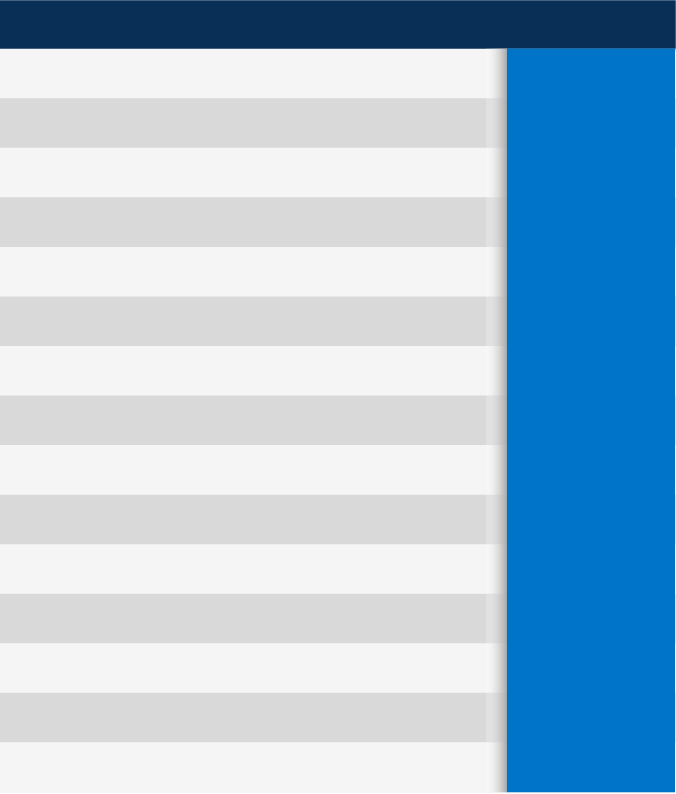 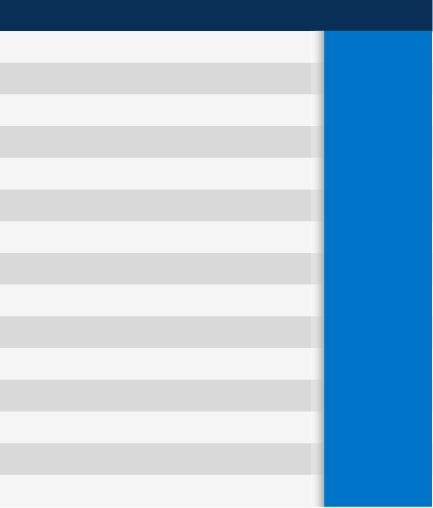 Distribution of
computer Servers
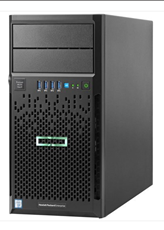 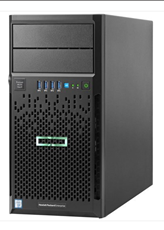 [Speaker Notes: 14 server were deilvered, to integrate, support and disseminate information of the countries of the region]
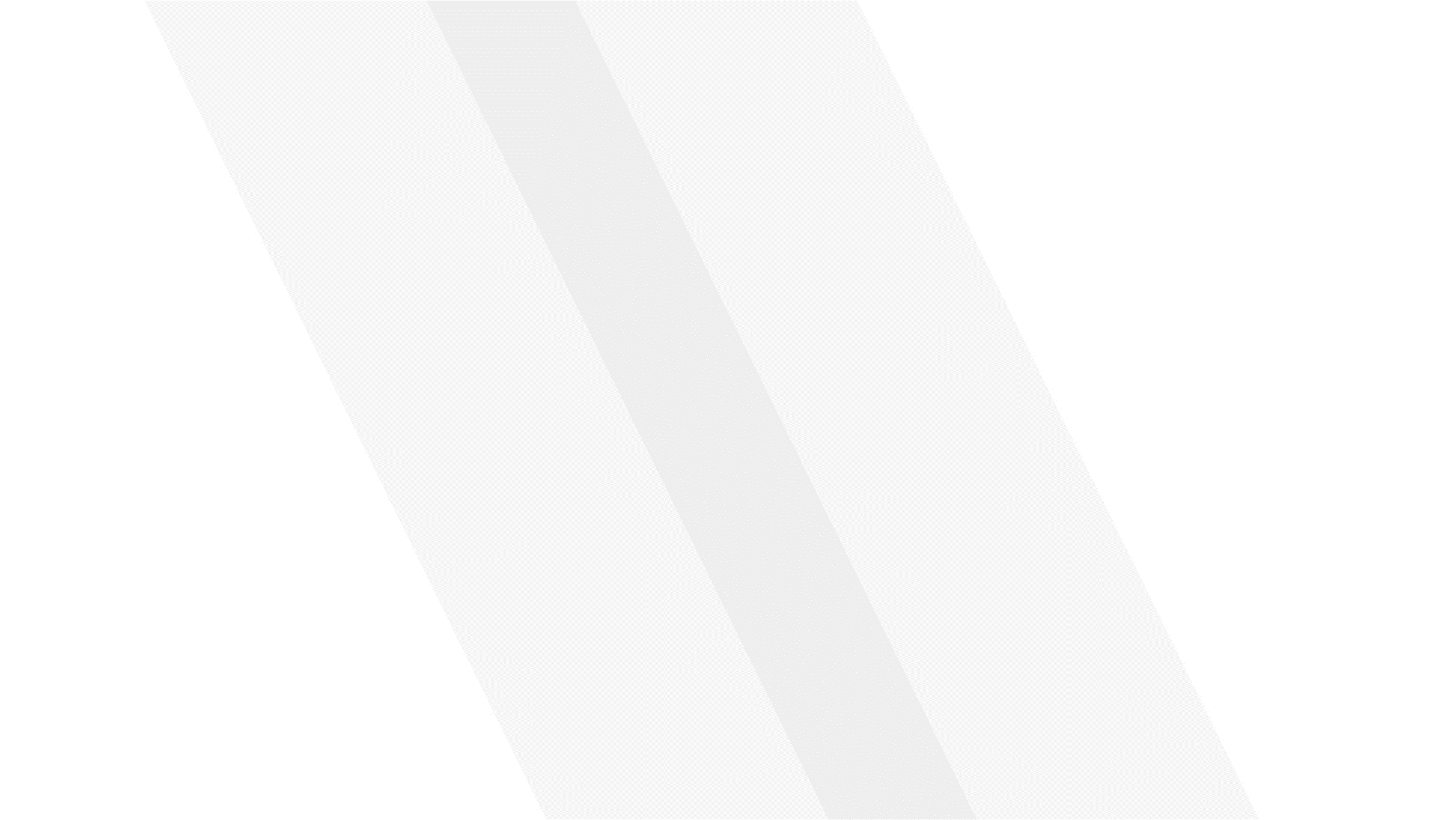 Implement Digital Maps  of Caribbean, Individual and Regional
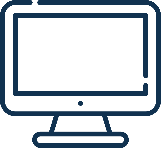 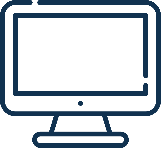 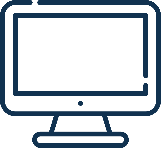 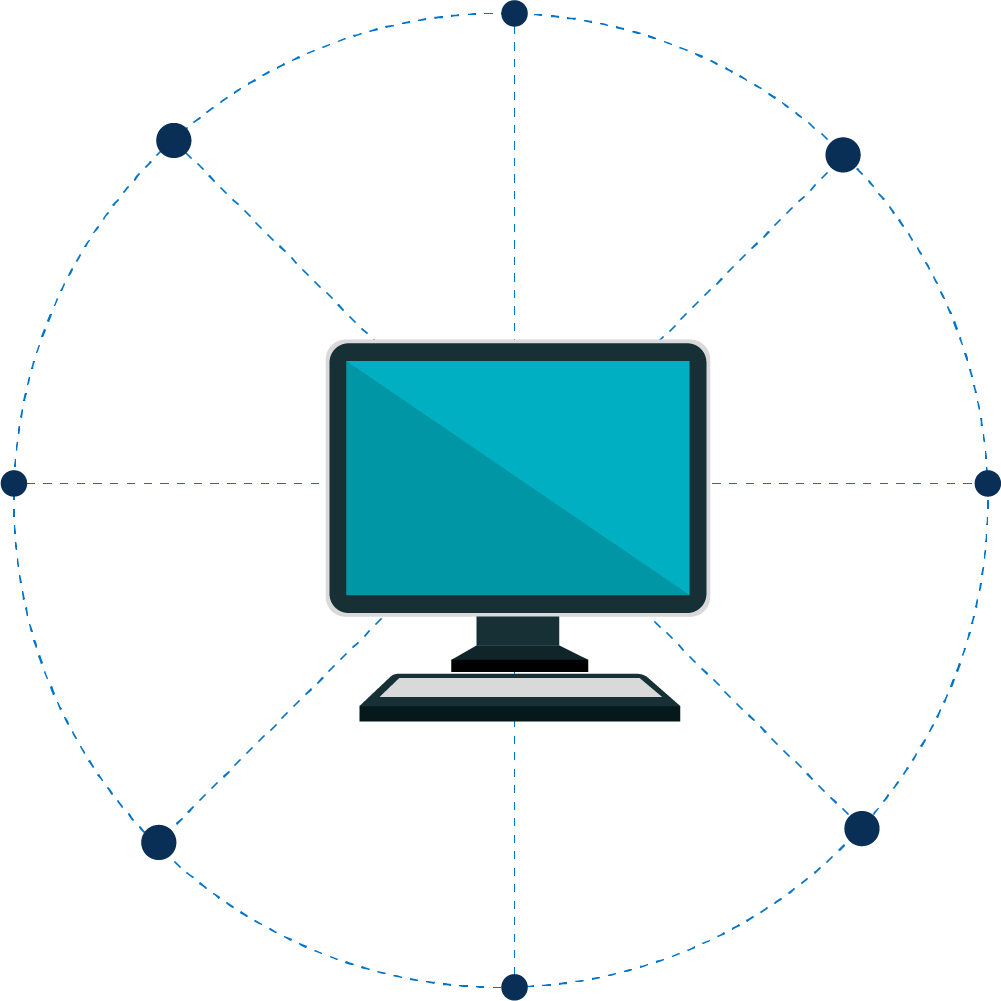 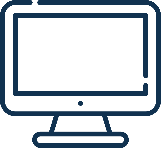 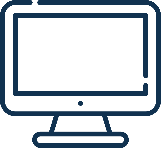 UWI
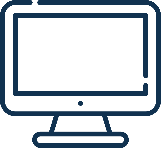 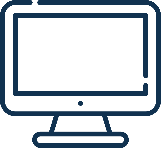 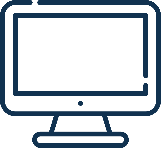 [Speaker Notes: the Embassy of Mexico in Trinidad & Tobago, the Association of Caribbean States (AEC), the University of the West Indies (UWI) Campus St. Augustine and INEGI, signed a Memorandum of Understanding to host a Data Center in the facilities of UWI. This Center will concentrate and process the geodetic data of the 16 stations installed in the region. Some of the benefits of this Center are that the countries of the region will be able to densify their current networks in less time; the data is property of the Caribbean countries, therefore, they will benefit from its use and exploitation for cartographic applications and research work; the countries will be able to migrate their frames of reference towards current frameworks, so that they can be integrated into the Global Reference Framework proposed by the initiative presented by UN-GGIM.]
Digital Map of the Caribbean
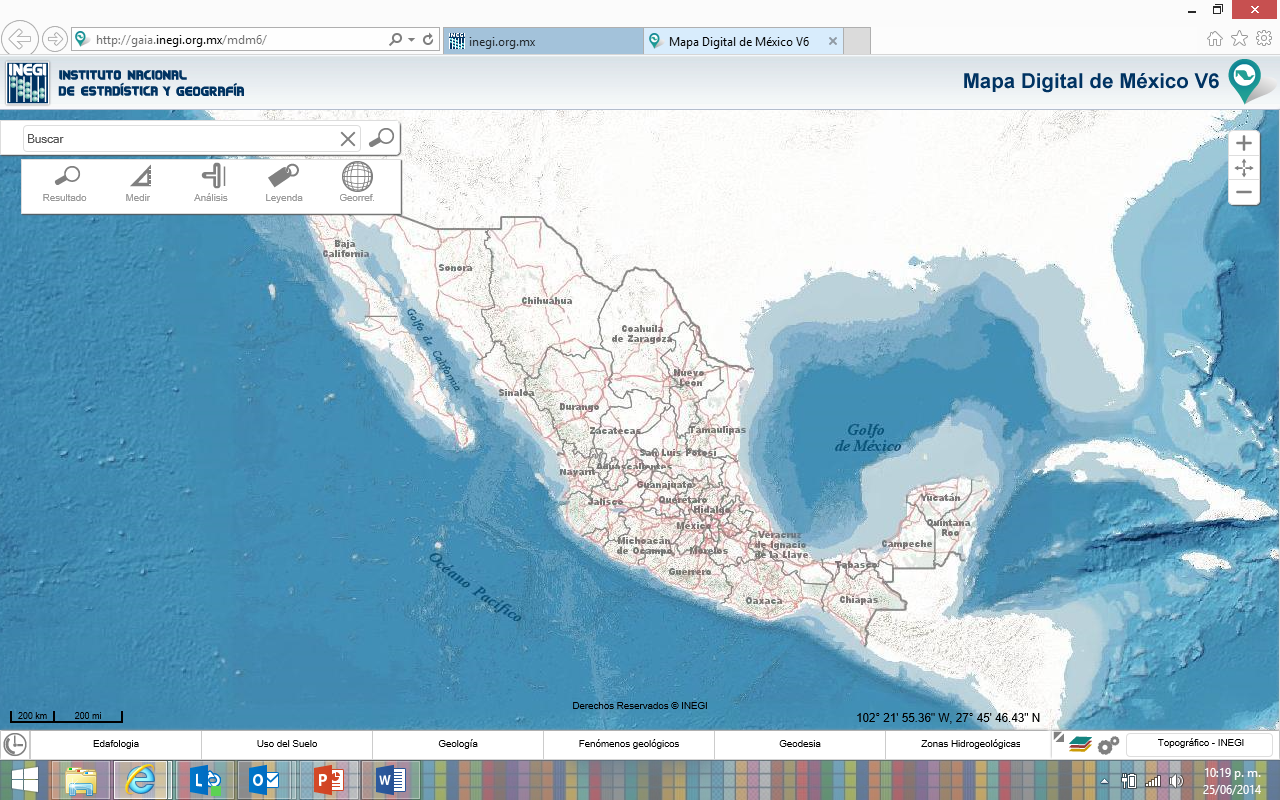 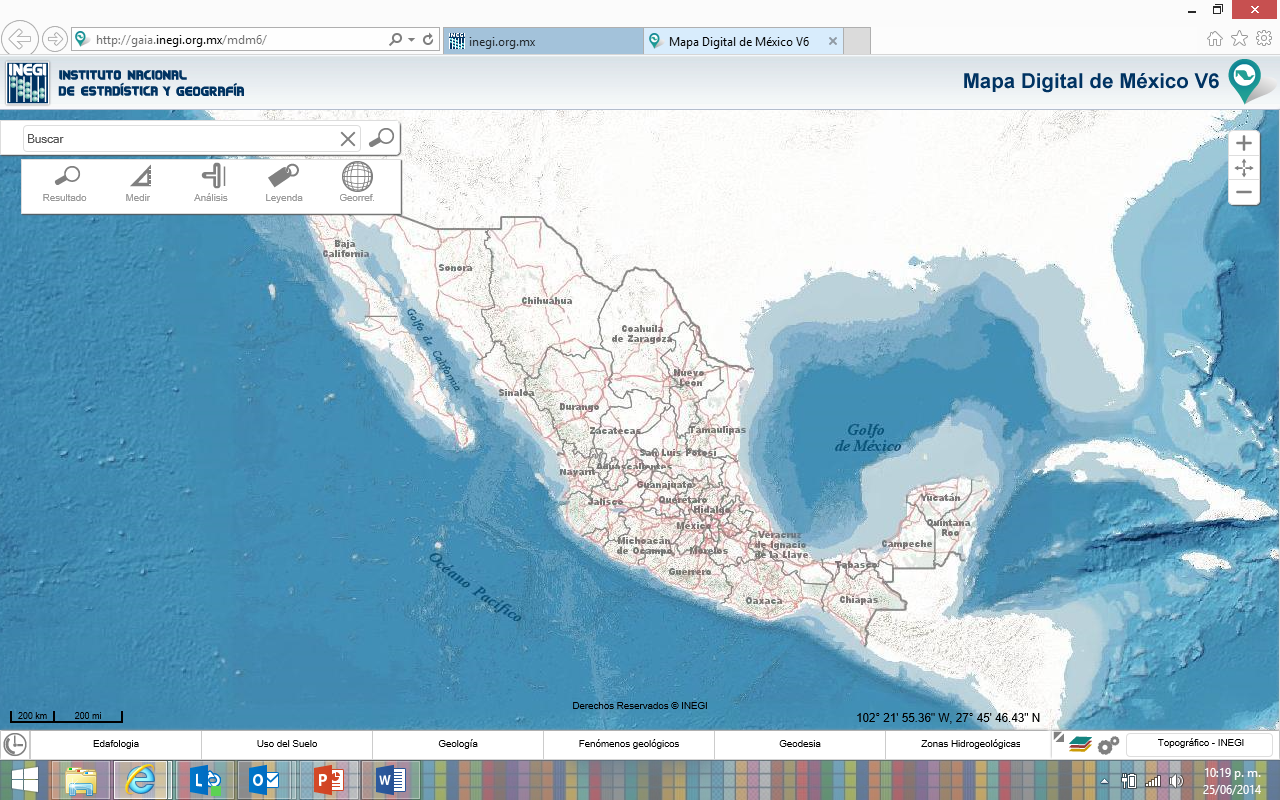 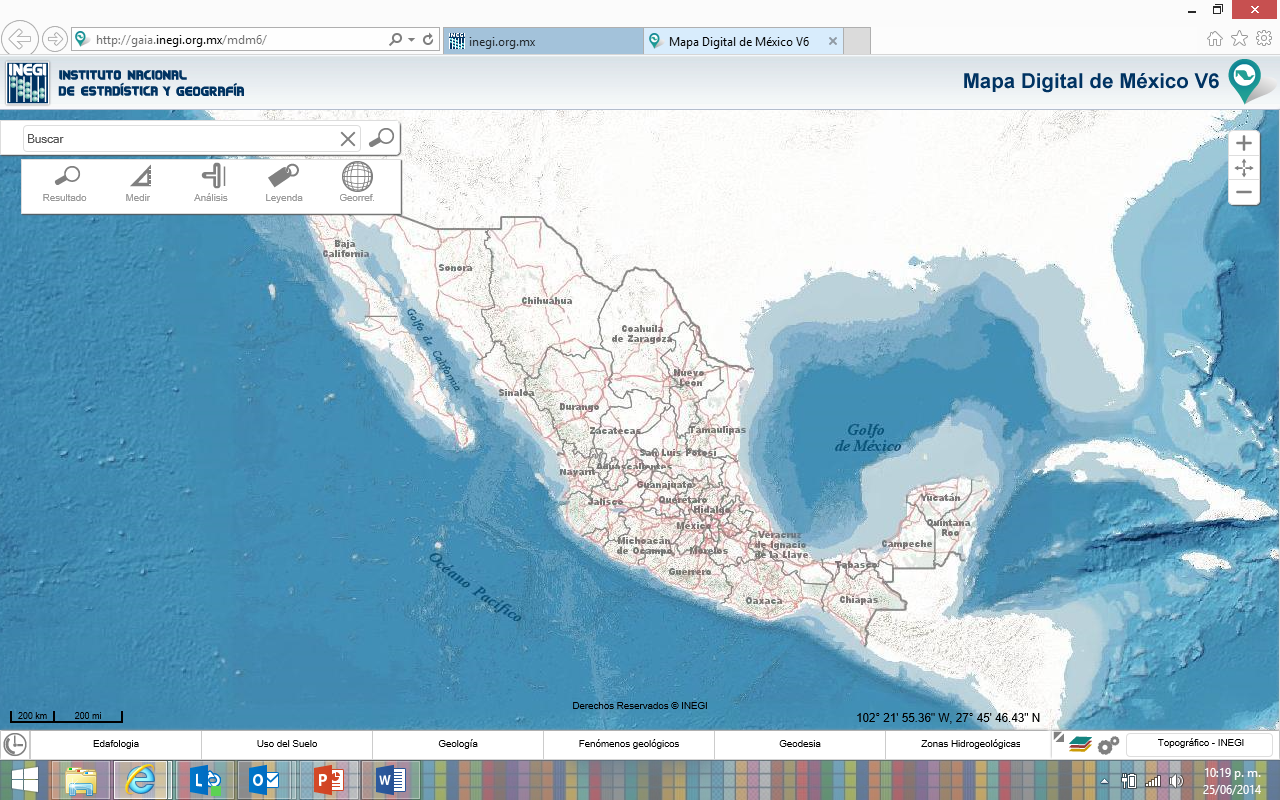 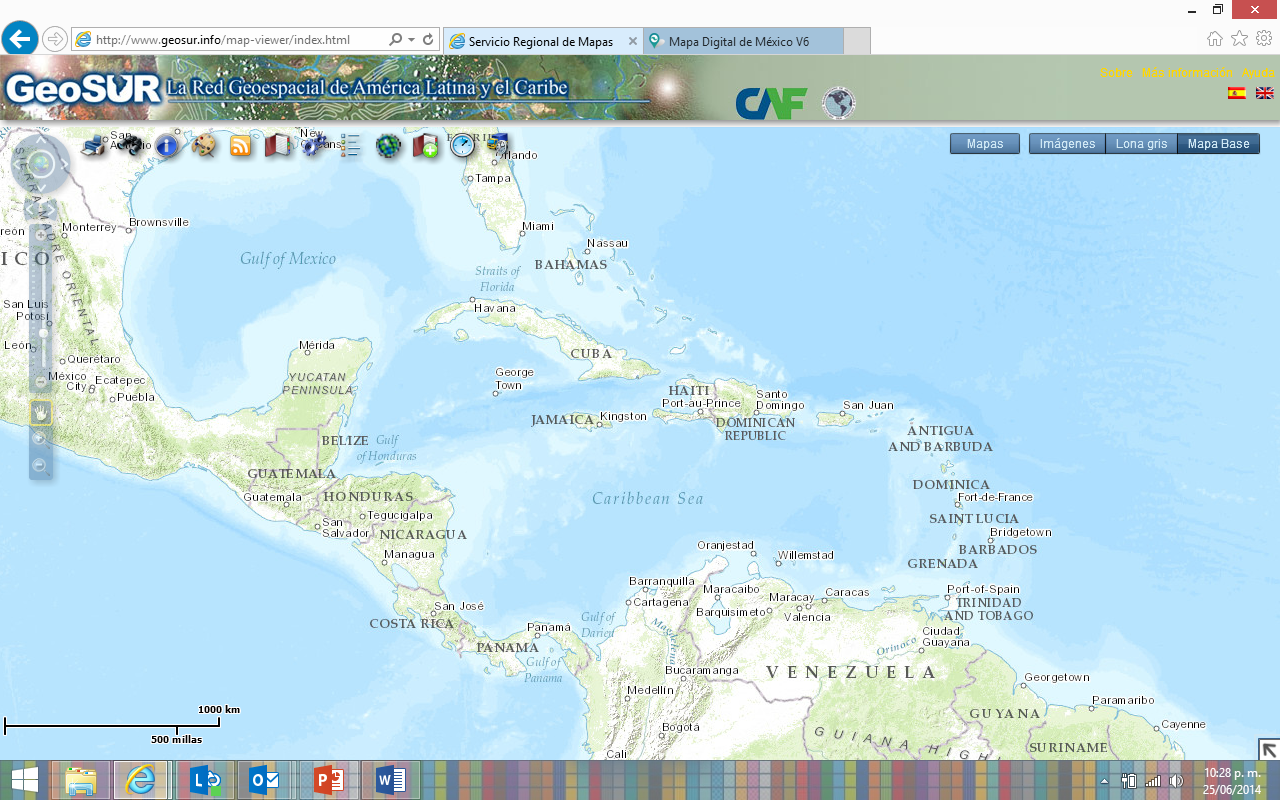 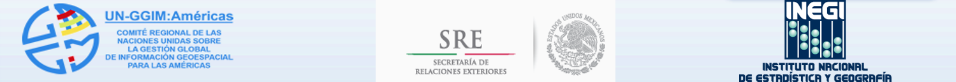 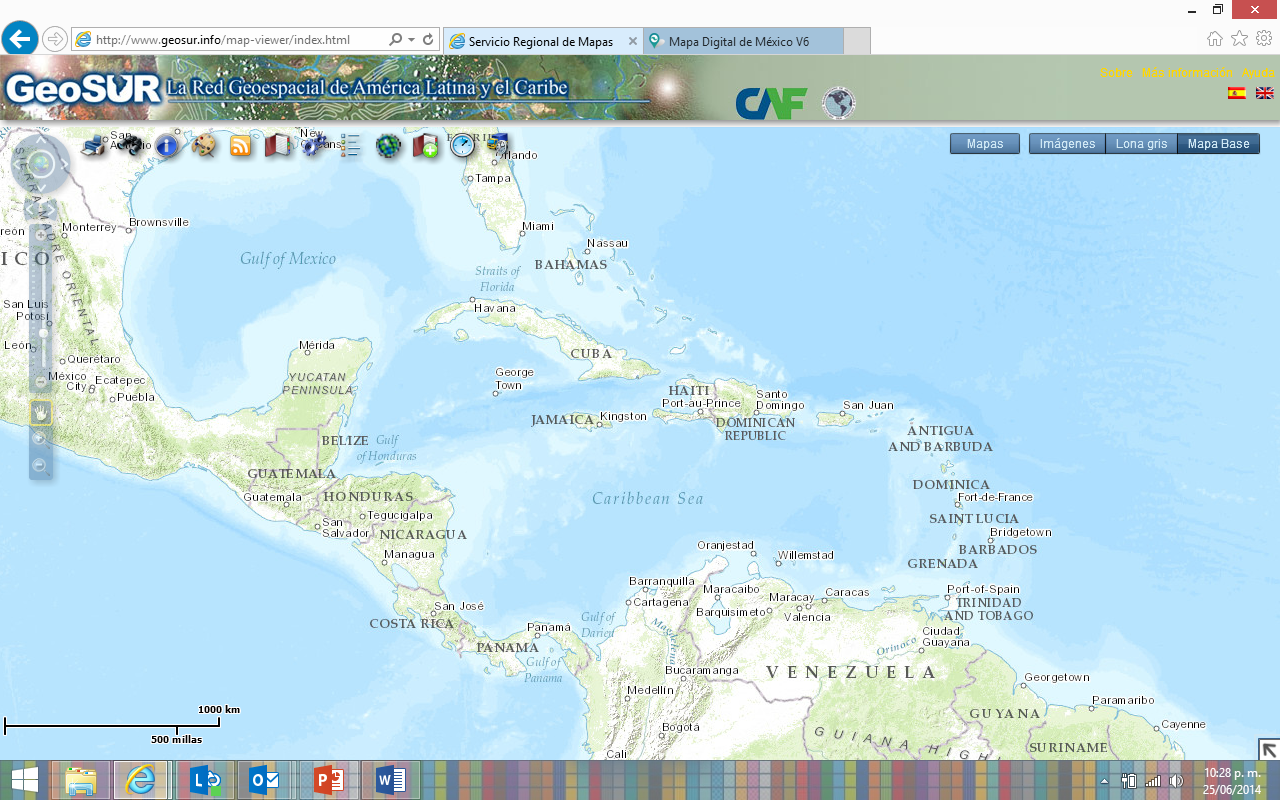 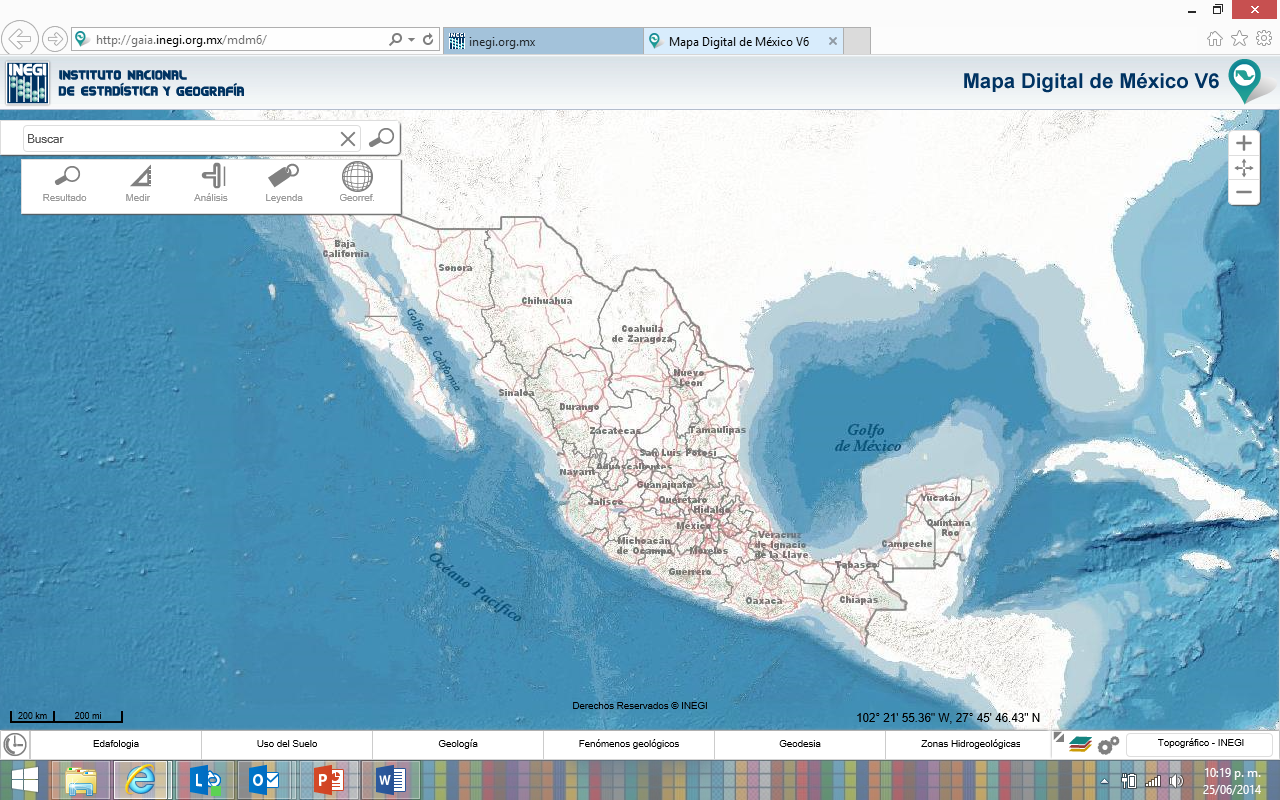 [Speaker Notes: A geomatic solution developed consistent with hardware, software for storage, protection, consultation and dissemination of spatial information, which meets, inter alia, with the following features: 
The design solutions will allow each country to publish its geographic services compliant with international standards in order to achieve regional interoperability and the Caribbean Spatial Data Infrastructure building.]
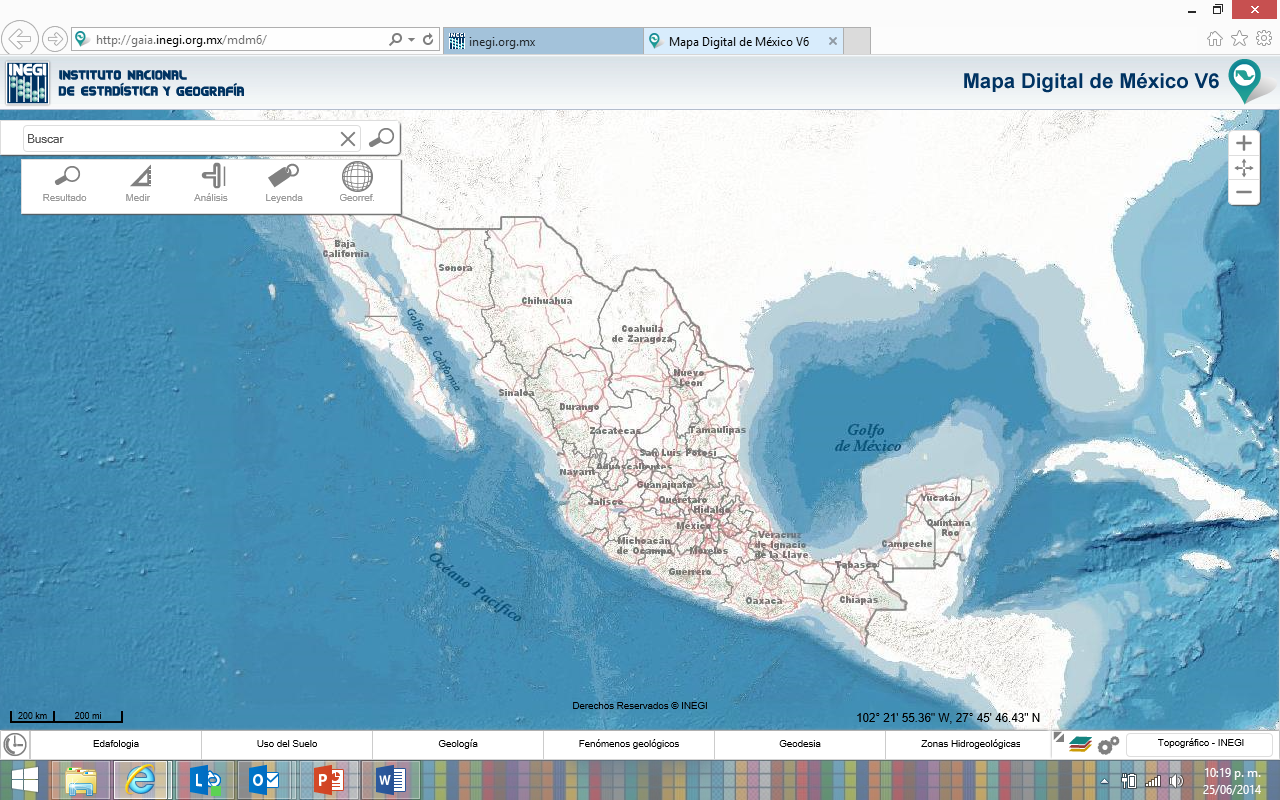 Land Cover Map
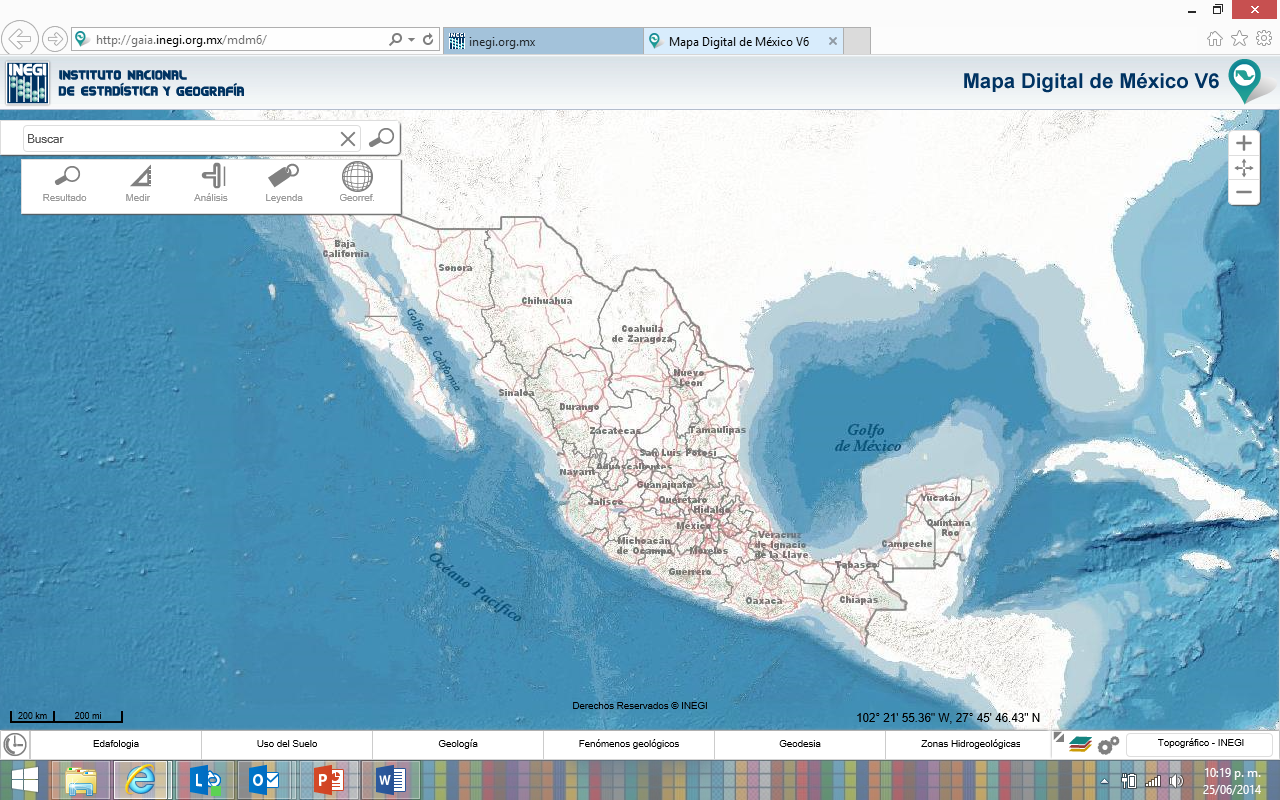 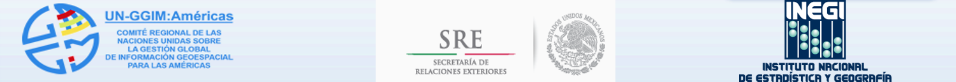 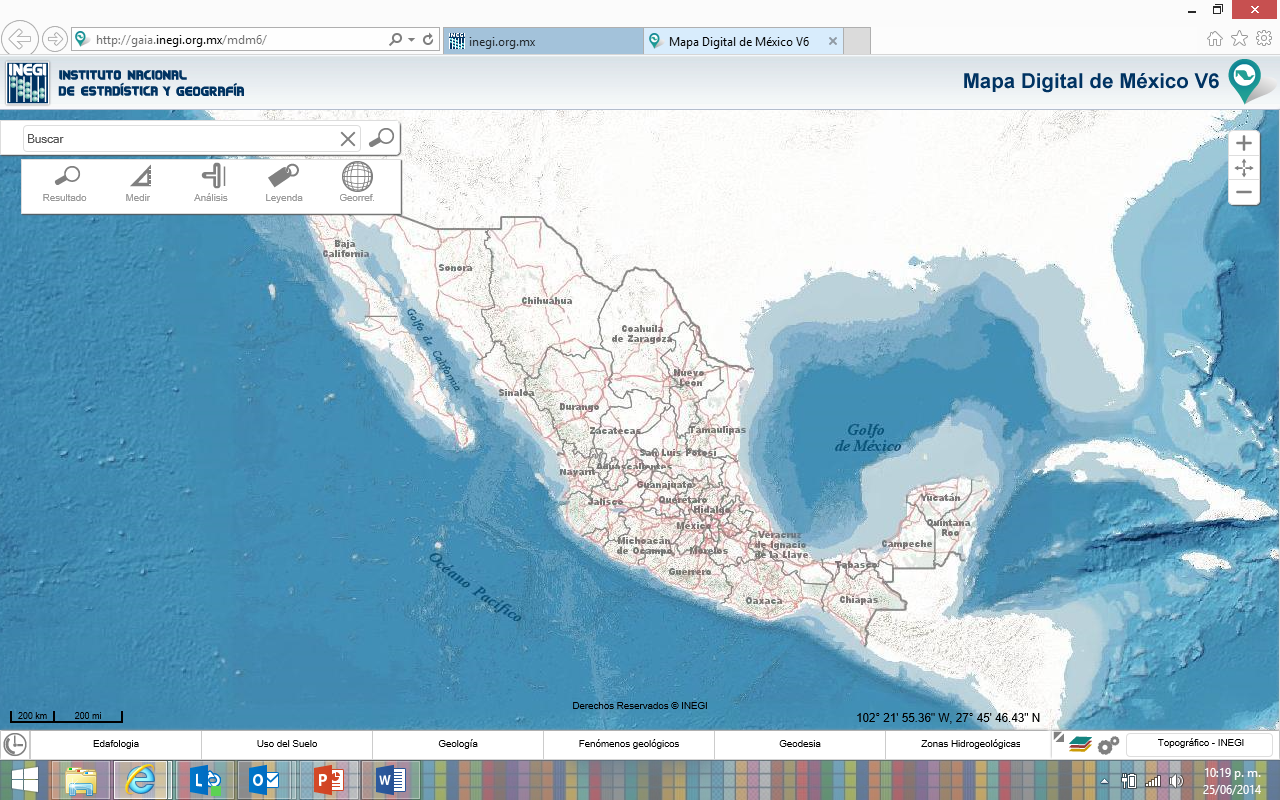 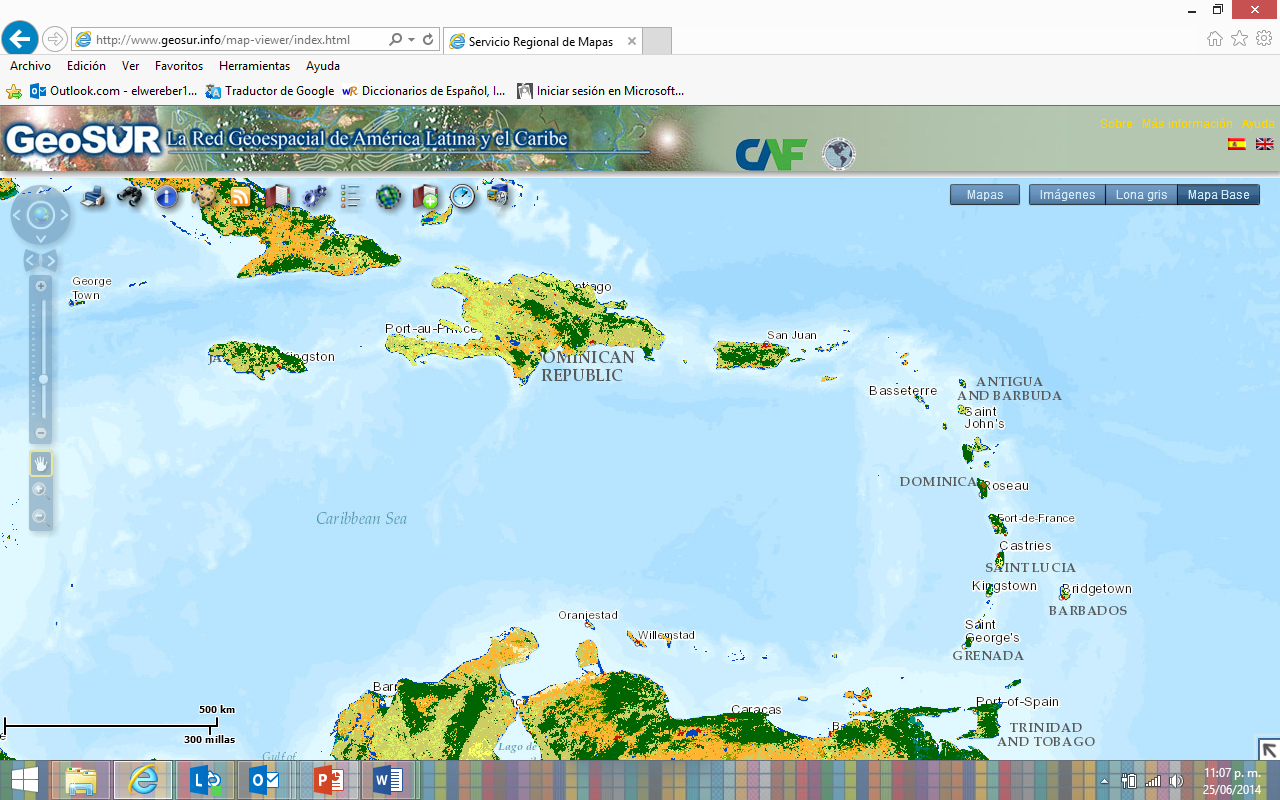 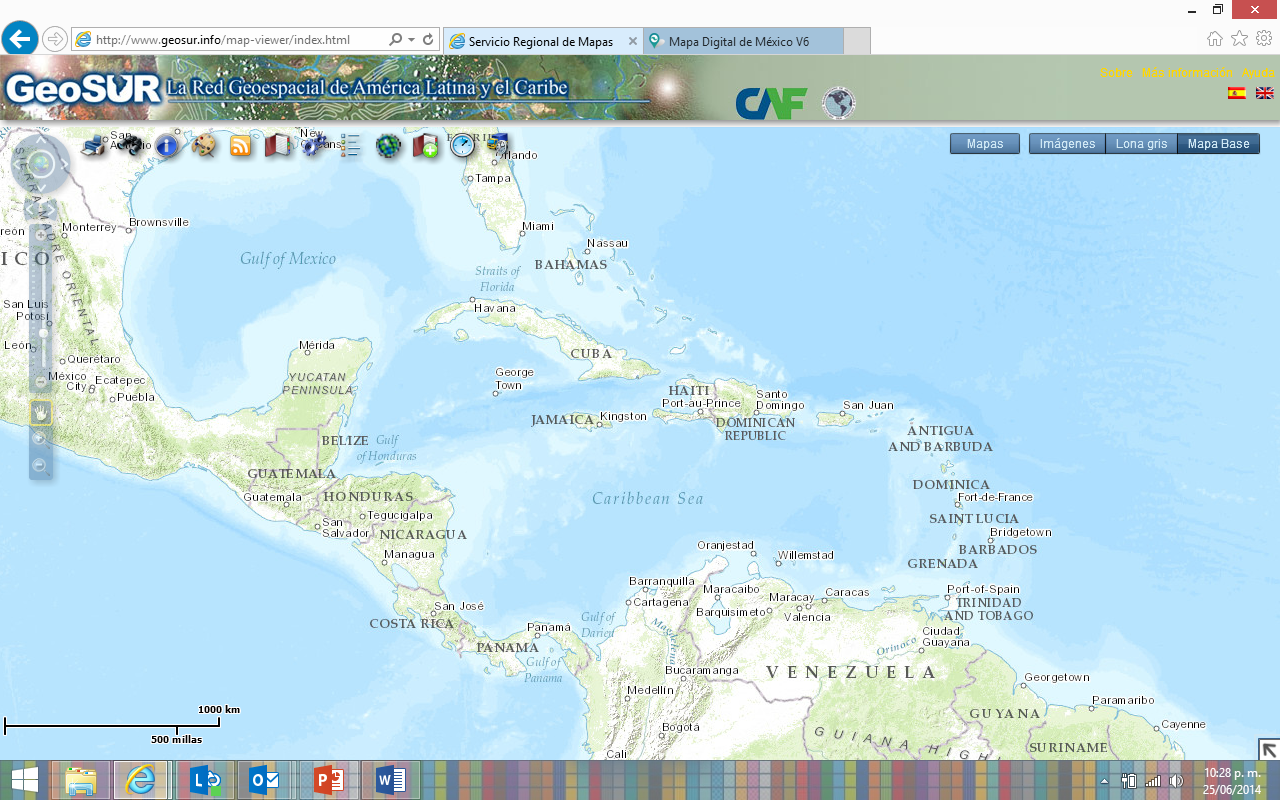 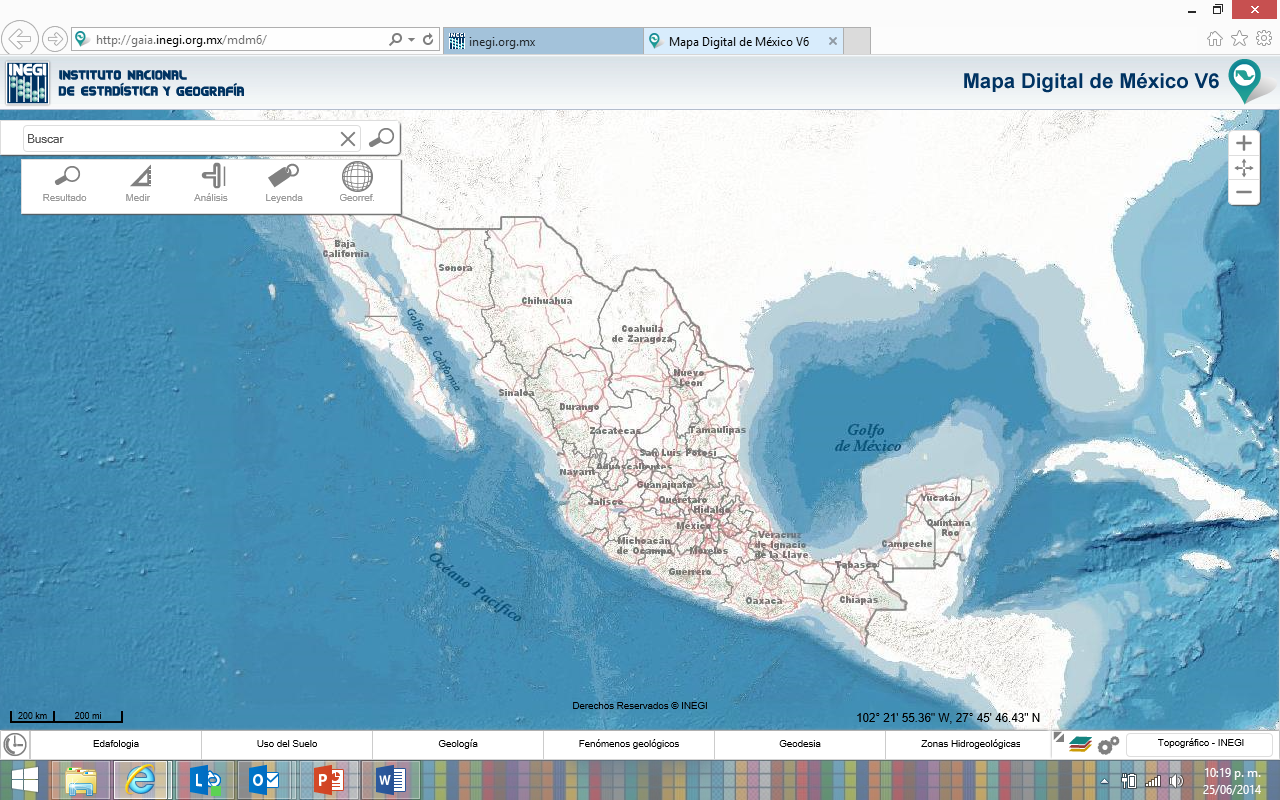 [Speaker Notes: As part of the investments, we acquired satellite images of different scales to build a complete Land Cover Map of the region with homogeneous characteristics and standards.]
Land Cover Map
861 Rapid Eye satellite images (covering 220,474 km2) were acquired, corresponding to 16 island countries in the Caribbean region included in the Project

Image resolution is 5.3 m; 5-bands, in color
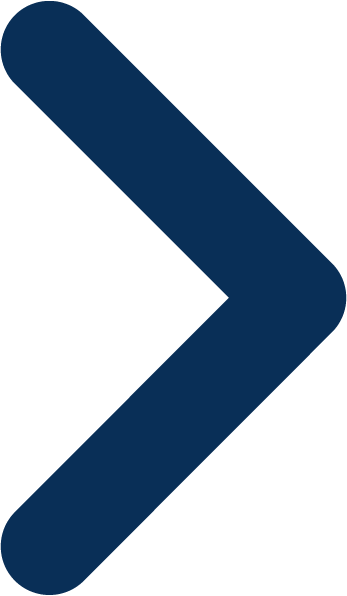 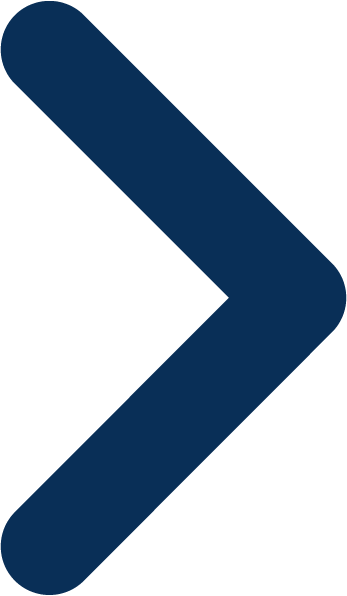 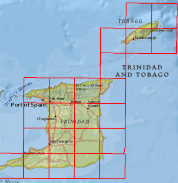 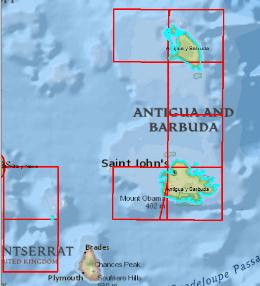 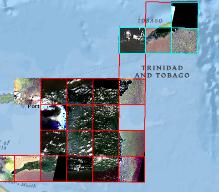 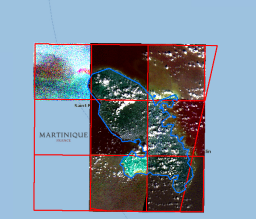 [Speaker Notes: Haití 26,949km2]
4. Incorporation to UN-GGIM
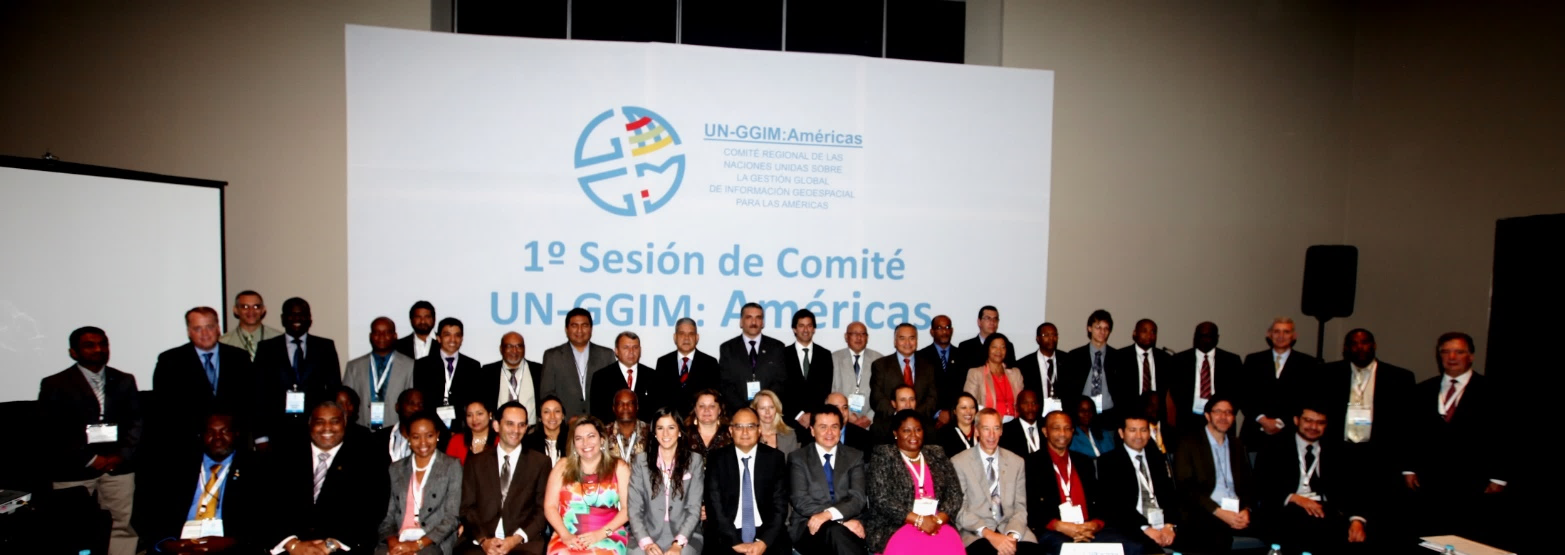 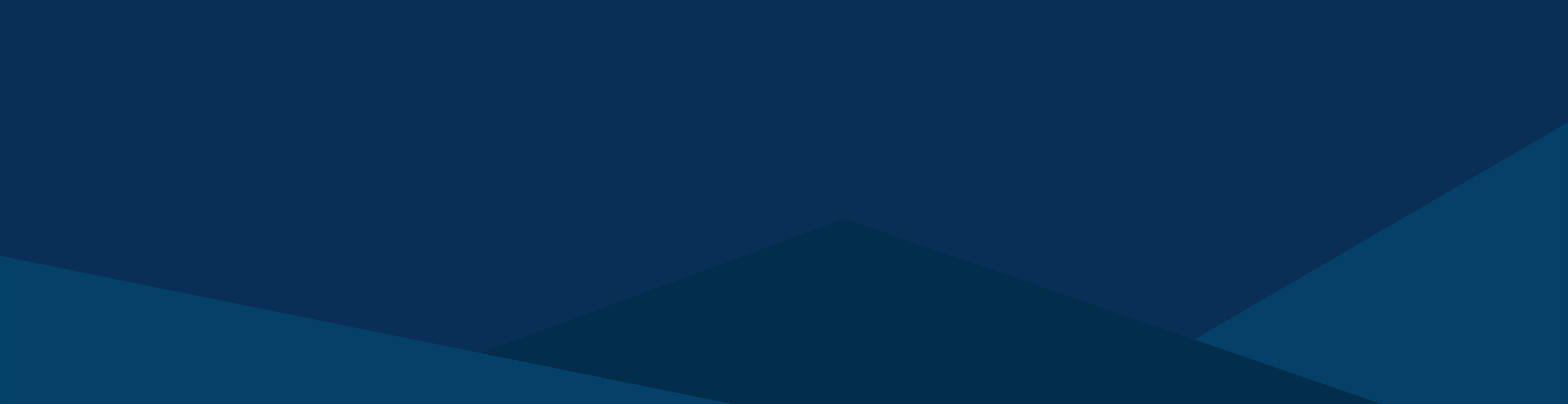 UN-GGIM 4 – New York, August 2014
UN-GGIM: Americas 1 – Mexico City, September 2014
UN-GGIM 5 – New York, August 2015
UN-GGIM: Americas 2 - Mexico City, November 2015
UN-GGIM 6 – New York, August 2016
UN-GGIM: Americas 3 – Mexico City, October 2016
UN-GGIM 7 – New York, August 2017
UN-GGIM: Americas 4 – Santiago, April 2017
UN-GGIM 8 – New York, August 2018
UN-GGIM: Americas – Mexico City, November 2018
[Speaker Notes: the representatives of the Caribbean countries joined and have attended the annual sessions of UN-GGIM and UN-GGIM: Americas since 2014.]
Main benefits
Promote the incorporation of best practices and techniques developed at the United Nations Committee of Experts on Global Geospatial Information Management.


Incorporate Caribbean countries into
the activities of the Global Committee (UN-GGIM) and the specific one for the Americas (UN-GGIM: Americas)
Reduce gaps and strengthening the spatial data Infrastructures for the countries in the Region


Improve decision-making for Disaster Risk Reduction (DRR)


Strengthen the technological infrastructure for the generation of geospatial information


Improve the skills and abilities through courses and workshops
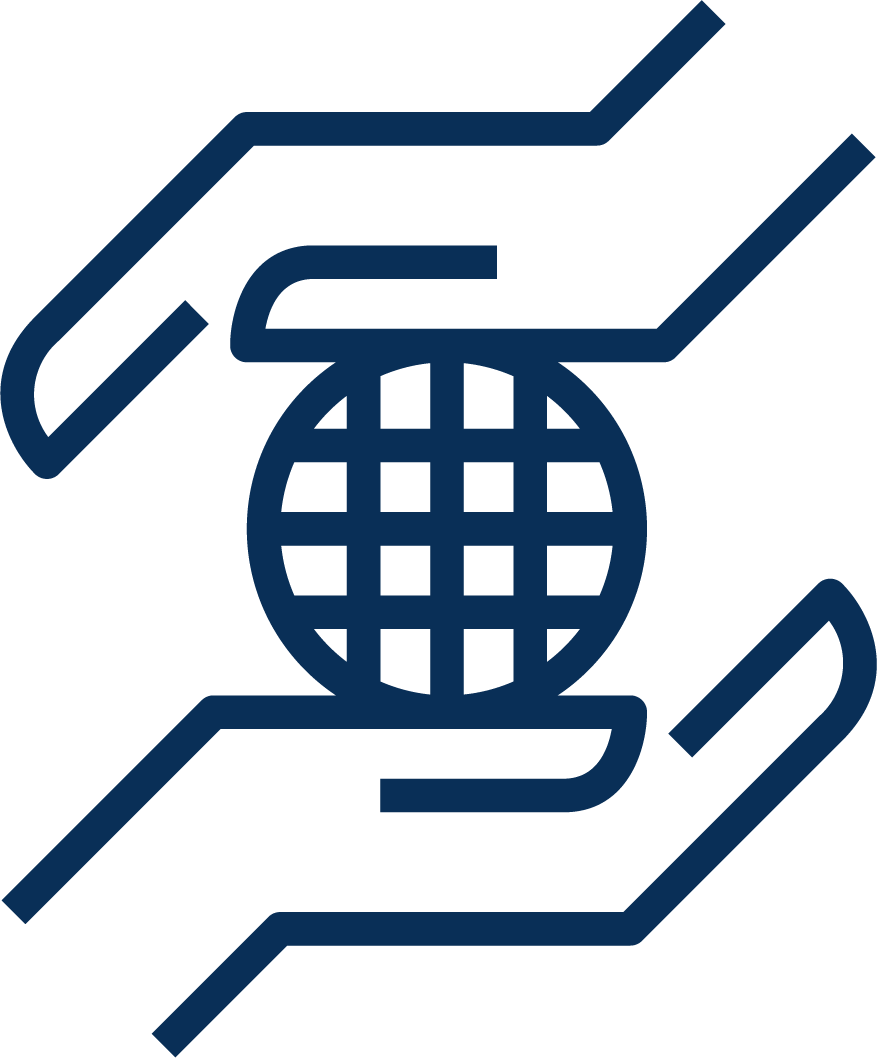 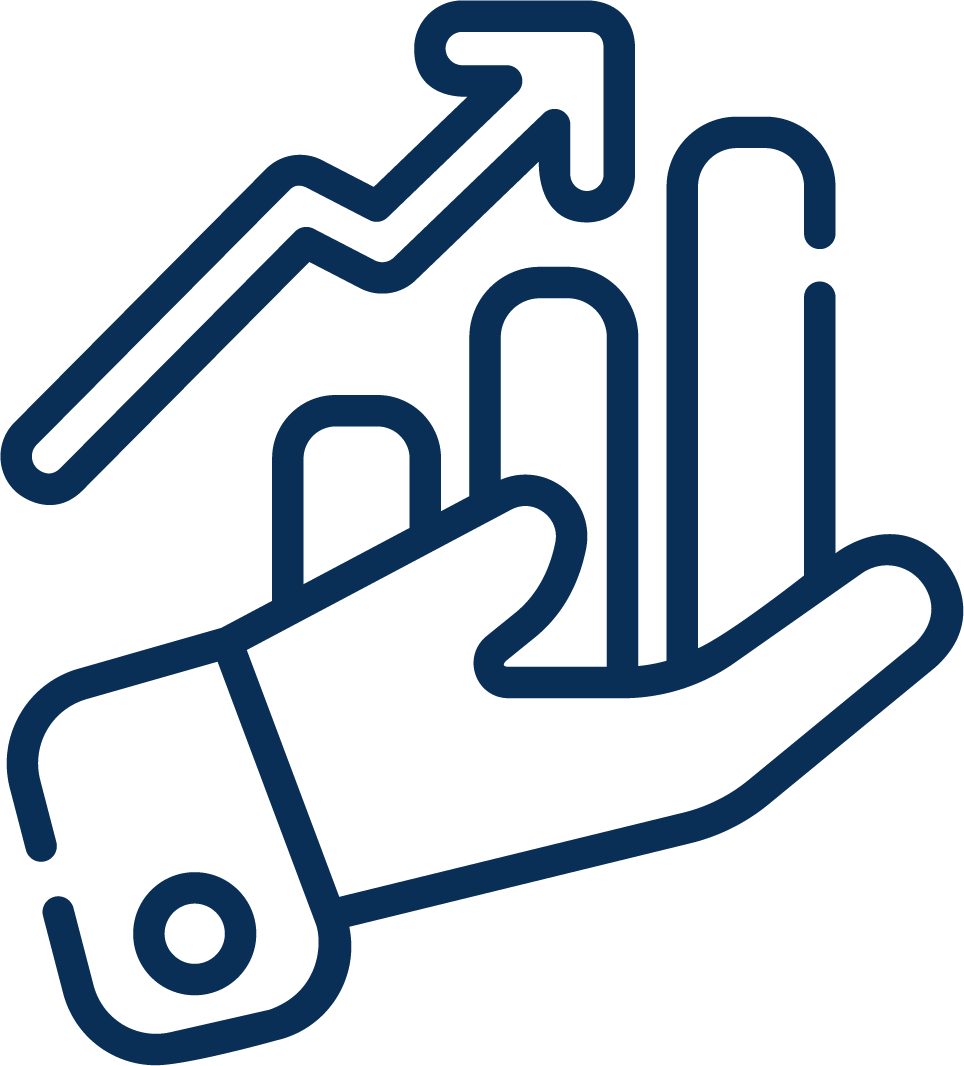 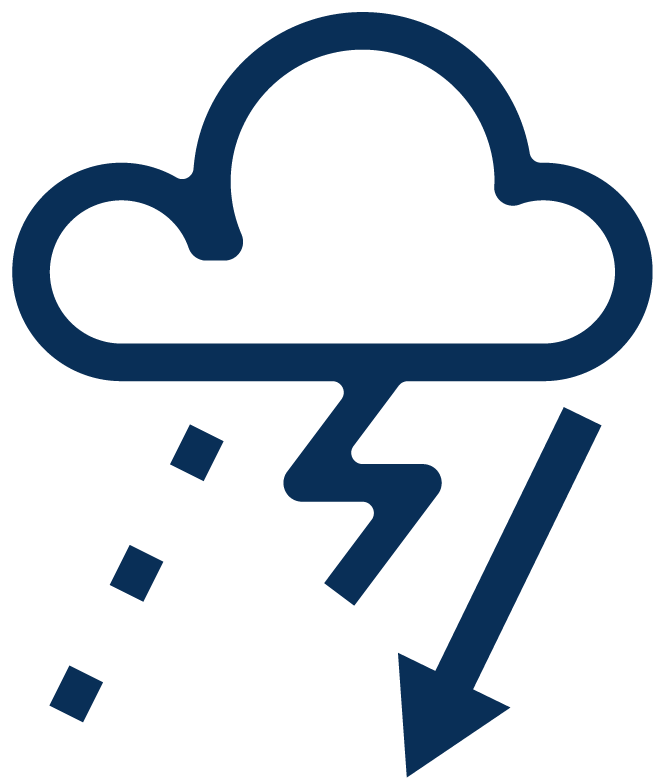 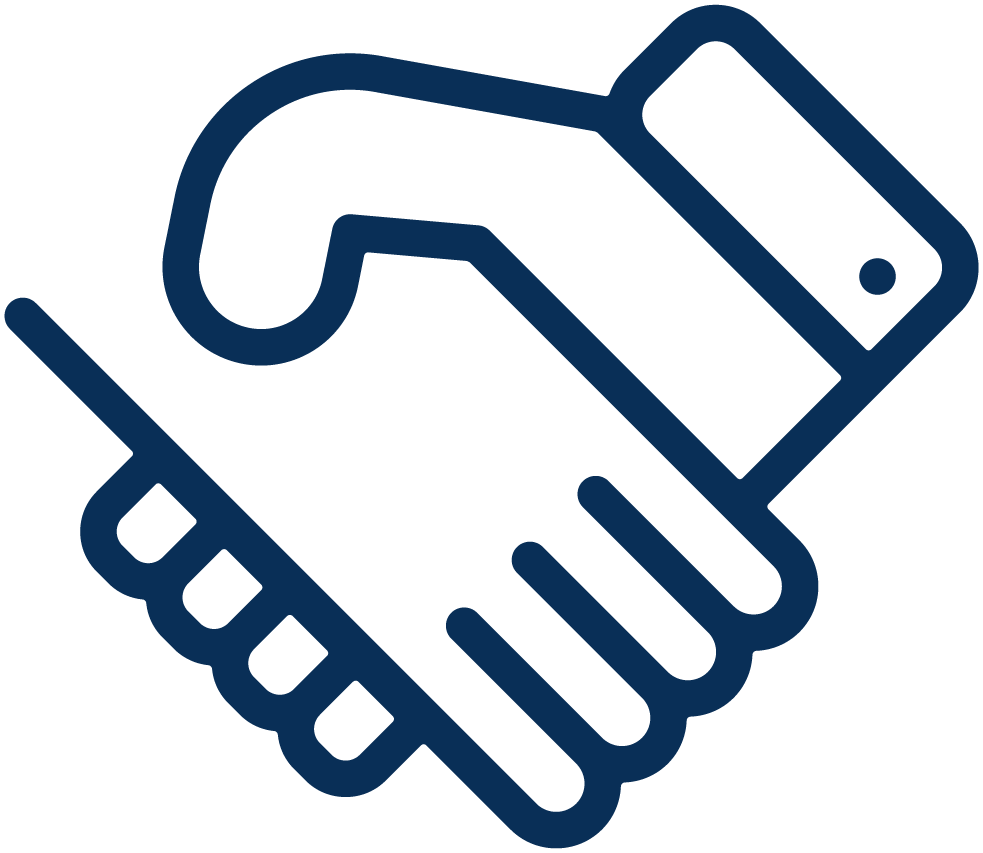 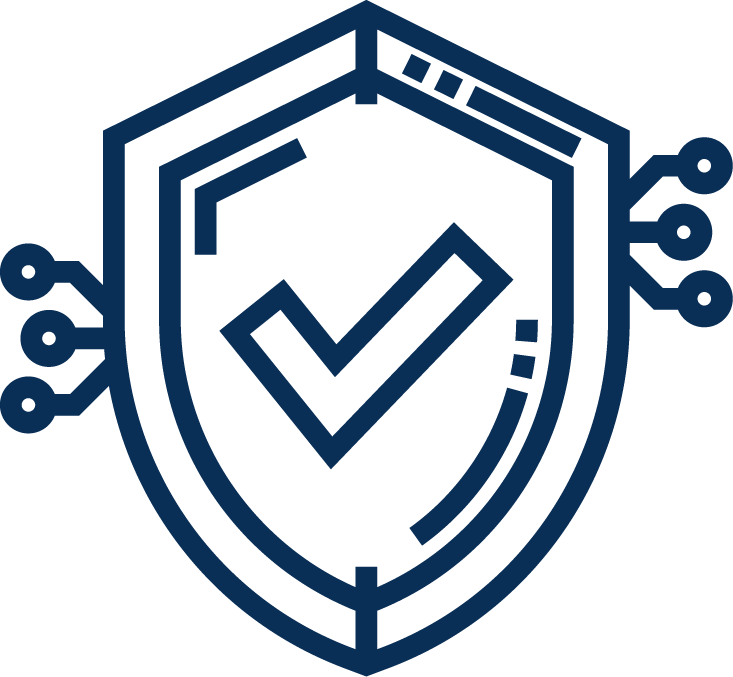 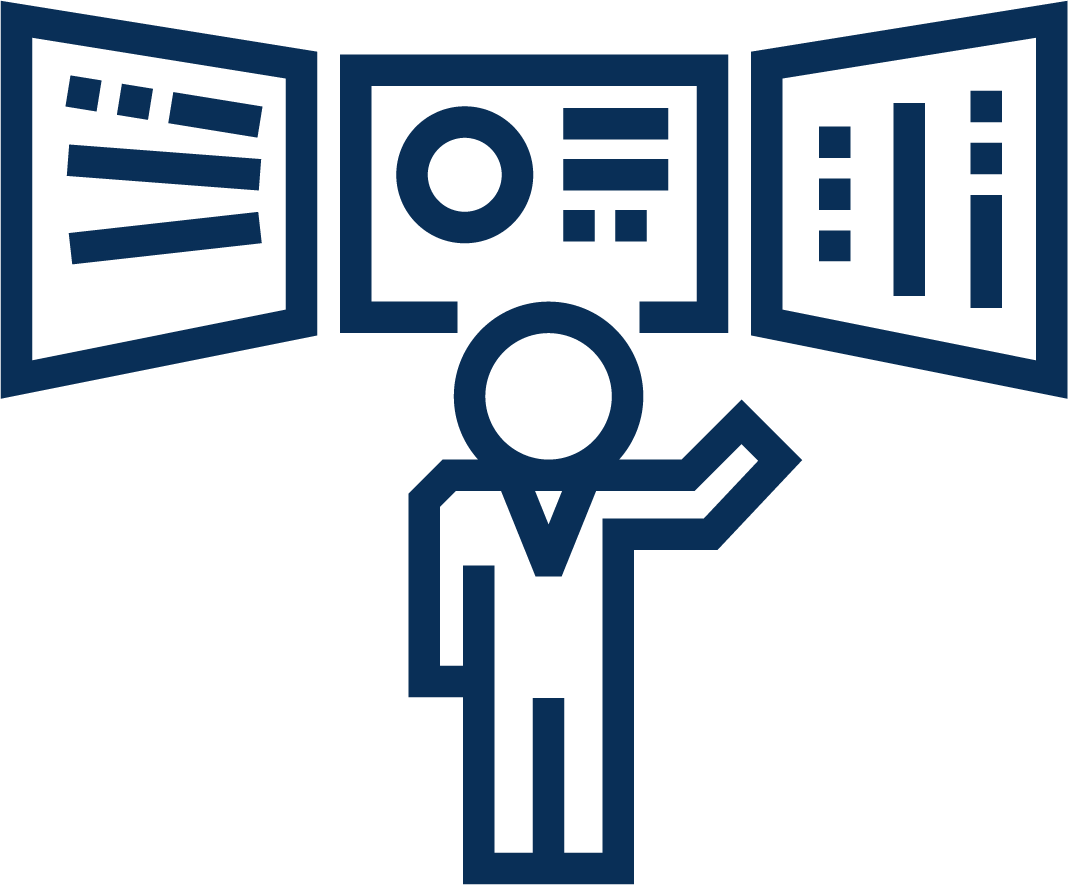 [Speaker Notes: Some of the main benefits of the project are to…

The closing of the project was on November 2018 and

By 2019 the continuity of the work is being sought through new forms of funding that allow capitalizing the efforts and continuing to strengthen the geospatial capacities of the region.]
The main benefits, mentioned by the respondents, for their countries when included in the Caribbean Project were:
1. Development of the infrastructure for an SDI 
2. Development of Capacities oriented to the development of an SDI
3. Knowledge of good practices in the implementation of an SDI
4. Inclusion in the Geodetic Reference Framework
THEMES
PERCENTAJE
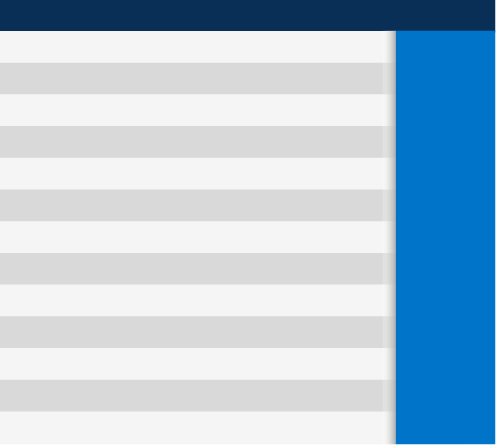 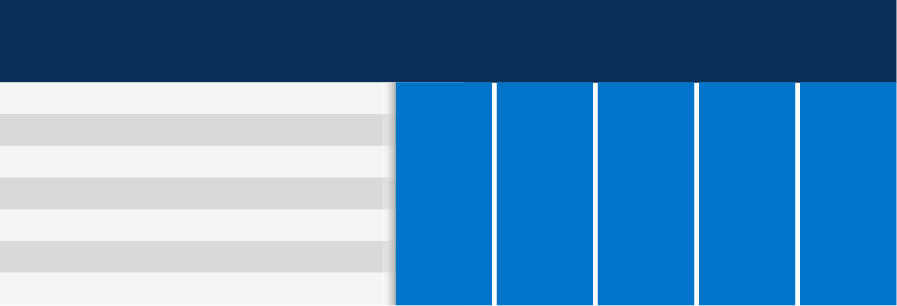 VERY
LITTLE
IMPORTANT
VERY
IMPORTANT
LESS
IMPORTANT
MODERATLY
IMPORTANT
STRATEGIC OBJECTIVE
IMPORTANT
Geographical Information Analysis
70%
Geographic Database
70%
20%
0%
50%
20%
10%
Strengthen of the geodetic network on the region
Geoestatistics Data
60%
10%
10%
40%
20%
20%
Disseminate Geographic Data
International Standards
60%
10%
0%
Promote Geographic Data use
30%
40%
20%
GIS-base Platform and Geo-Services
60%
Building Capacities
10%
0%
70%
10%
10%
60%
Metadata
Use of Geographic Standards
10%
0%
30%
50%
10%
40%
Remote Sensing
20%
0%
Updating Information Technologies
40%
20%
20%
40%
20%
Geographic Information Systems
0%
20%
50%
10%
Geographic Metadata
30%
Use of Software
20%
Geodesy
10%
Cartography
10%
Photointerpretation
Photogrammetry
10%
[Speaker Notes: . The Project  stablished  7 strategic objectives

 1.Strengthen of the Geodesic Network on the Region (increase permanent or mobile GNSS stations) 	
2. Disseminate Geographic Data (Create the Caribbean´s Digital Map) 
3. Promote the use of Geographic data
4. Capacity building program
5. Use of geographic stantards
6. Updating informatic Technology
7. Geographic metadata


To know the improvements obtained with the Caribbean Project and the satisfaction of the participating countries with the implementation of the 7 strategic objectives, a survey was conducted on "Evaluation of the results of the Caribbean Project", divided into 5 sections: 1. Assessment of improvements, 2. Satisfaction evaluation, 3. Future in strengthening of an SDI, 4. Short-Term activities and 5. Additional information.
The survey was answered by 10 of the 17 countries that participated throughout the 4 years of the Project.
Antigua and Barbuda 
Bahamas 
Barbados
Belize
Cuba
Guyana 
Jamaica
Sint Maarten
St. Vincent 
Suriname
Table 1
70% of the respondents consider that the topics “Geographic Information Analysis” and “Geographic Database” are topics that require a strengthening of the capacities in their country.
Table 2
Most respondents (≥40%) rated the strategic objectives "Building Capacities", "Strengthen of the geodetic network on the region", "Disseminate Geographic Data" and "Updating Information Technologies" as Very Important for their country.
The rest of the objectives were qualified in their majority (≥40%) as “Important”.]
Workshops was classified into 4 categories, with specific courses each of them:
VERY
LITTLE
IMPORTANT
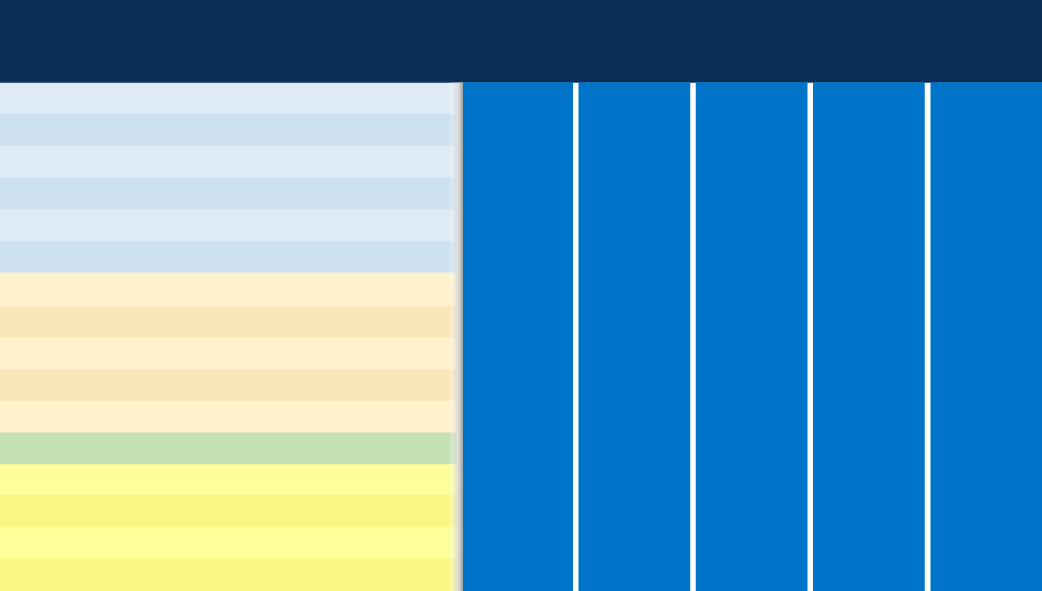 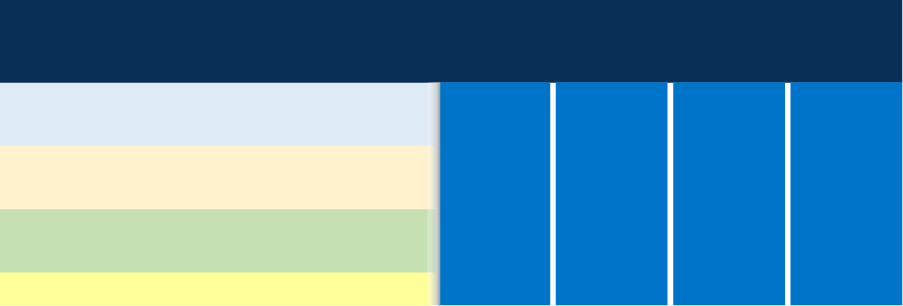 VERY
NECESSARY
VERY
IMPORTANT
VERY
UNNECESSARY
LESS
IMPORTANT
THEMATIC AREAS
MODERATLY
IMPORTANT
UNNECESSARY
NECESSARY
IMPORTANT
WORKSHOPS
[Speaker Notes: Table 1
Most respondents (≥40%) rated all workshops in categories 2 "Integration, organization, and dissemination of GIS" and 3 "Use of Geospatial Information in decision making" as "Very Important" in the development of the geographic information of their country. 
In the categories 1 "Competences to produce geographic data and cartography" and 4 "Transversal competences" the workshops were qualified by most the respondents (≥40%) as "Very important" and "Important". The workshop that most respondents (>70%) rated as "Very Important" was "Spatial Data Infrastructure".
Table 2
Most the respondents (≥40%) rated as "Very Needy" to continue strengthening in their country, the thematic areas of training 3 "Use of Geospatial Information in decision making" and 2 "Integration, organization, and dissemination of GIS ".
The thematic area of ​​training 4 "Transversal competences" was qualified mostly (≥40%) as "Necessary", and the thematic area of ​​training 1 "Competences to produce geographic data and cartography" as ""unnecessary" to strengthen in their countries.]